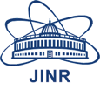 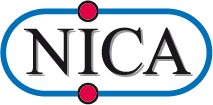 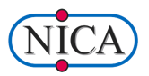 NICA accelerator complex
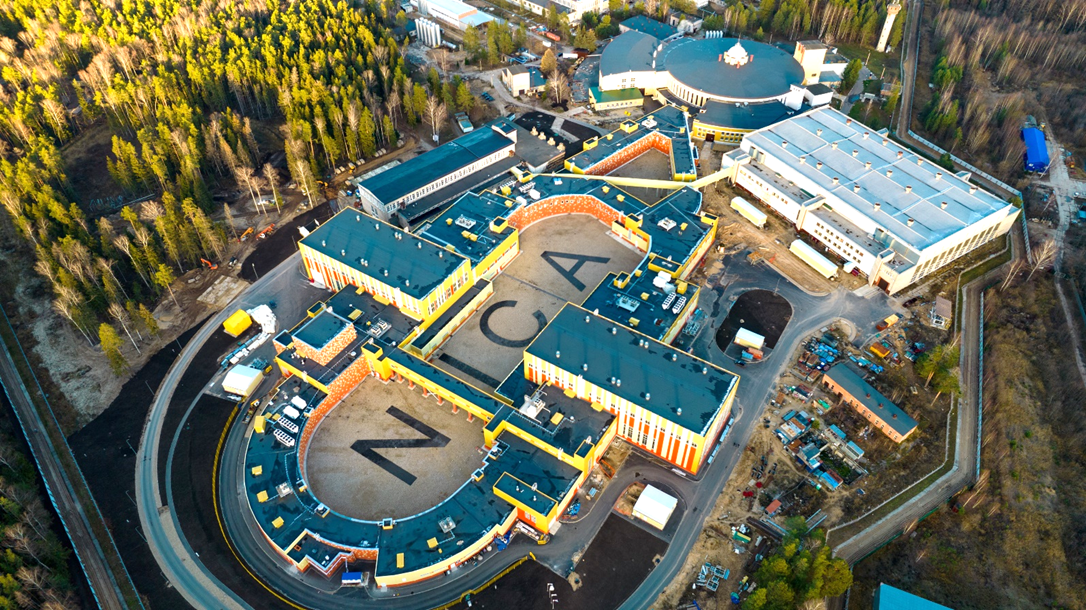 A.Butenko on behalf of the team
UIPAP Conference “Heaviest nuclei and atoms”, Yerevan, April 2023
1
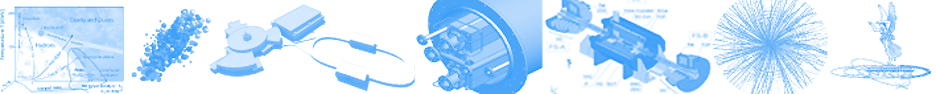 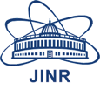 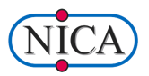 Introduction (complex NICA)

Two LINACs & ion sources

LU-20/LILAc (light & pol. ions)
HILAC (heavy ions)

The Booster ring 

The Nuclotron ring

Collider systems status
2
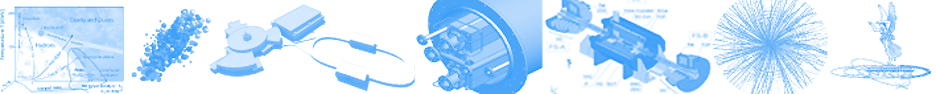 NICA complex layout
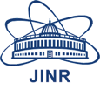 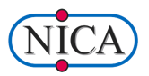 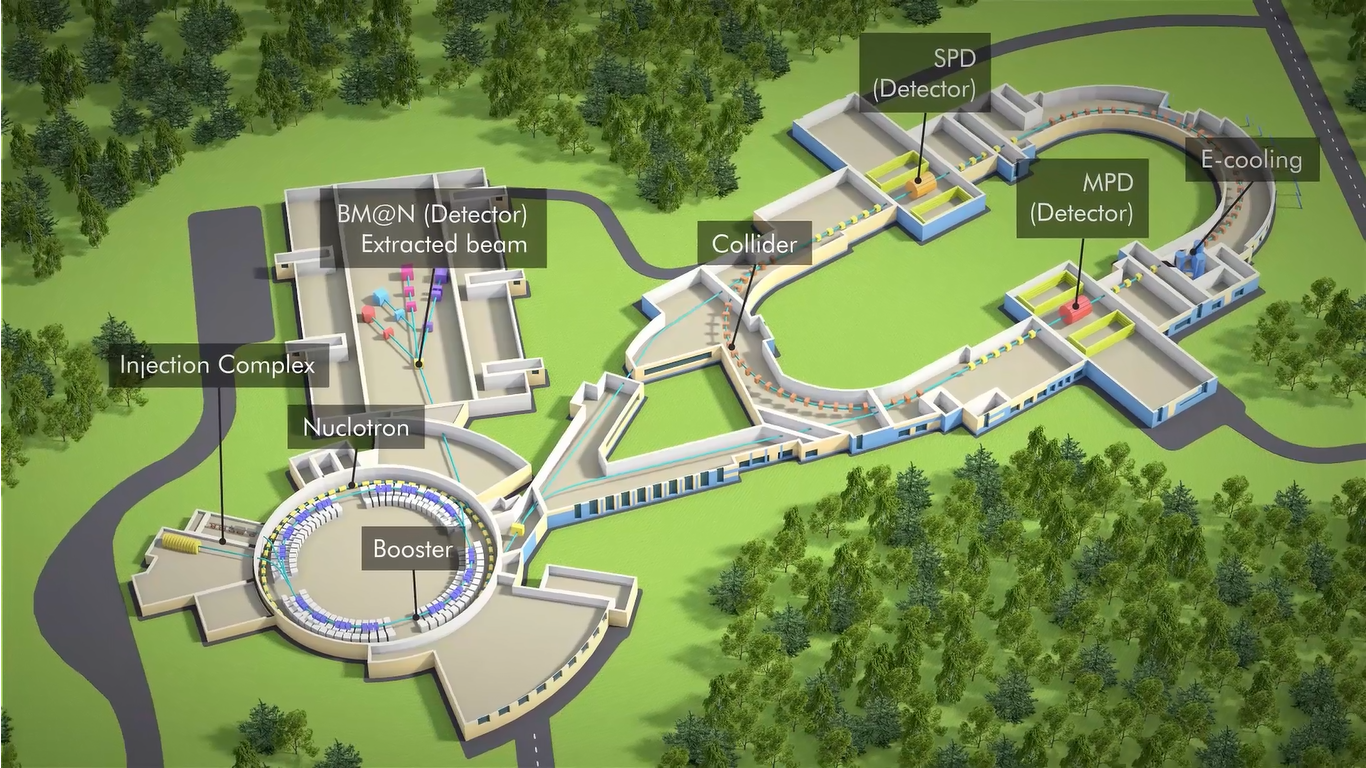 Fixed target area
BM@N
Collider
Two linacs:
HILAC & LILAC
Nuclotron
Beam lines @ fixed target area
Two Linear Injectors & sources
Booster
Booster & beam line
Nuclotron ring
Collider ring
3
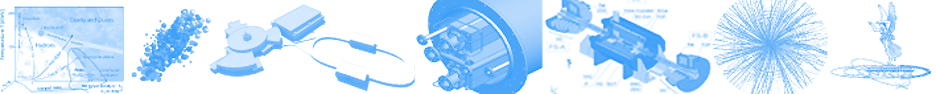 Layout of the linear Injectors
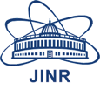 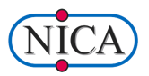 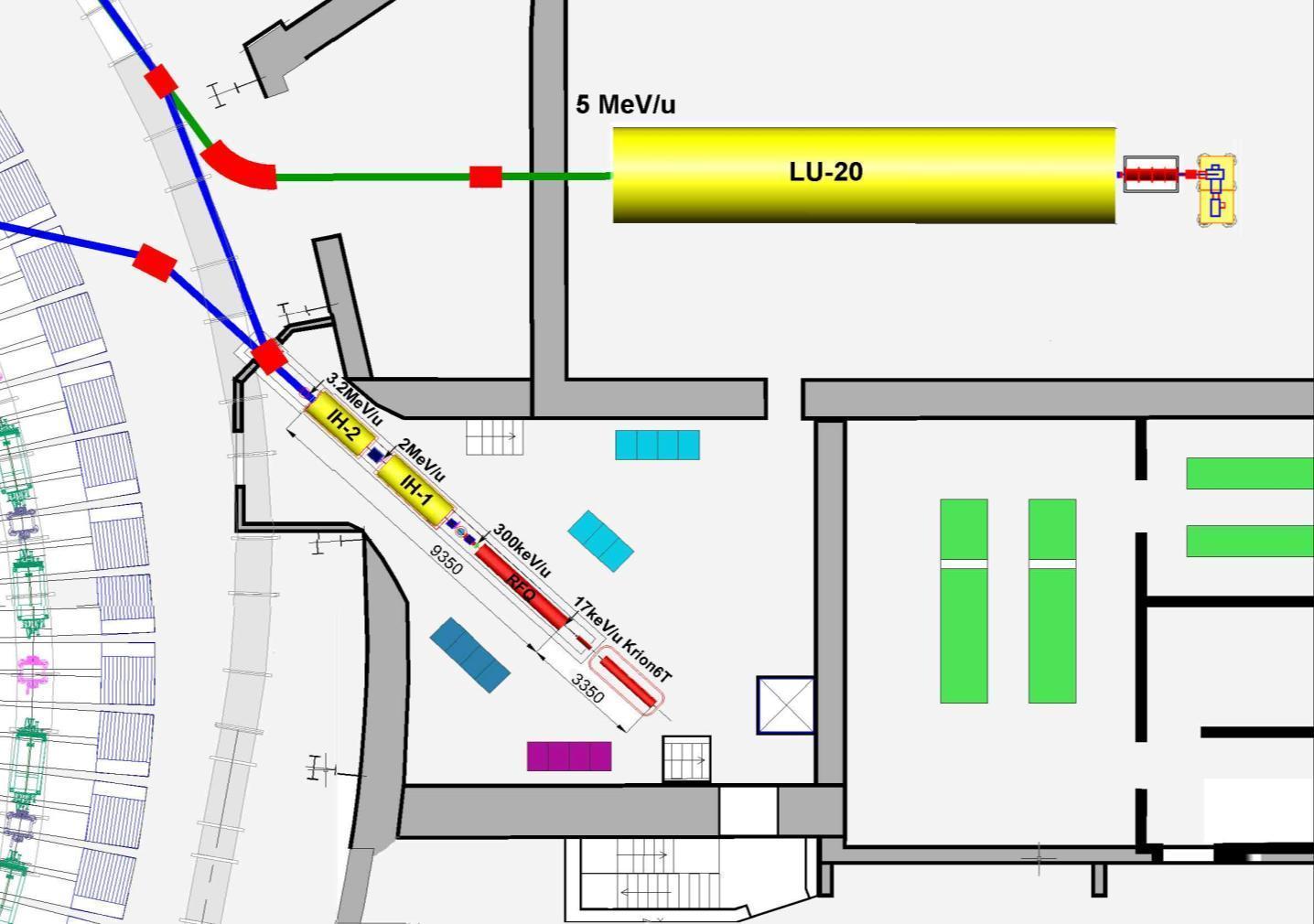 p↑, d↑, ions Z/A>0,3
Ions Z/A>0,3
LIS
Booster
Injection 
channel
RFQ
SPI
p↑,d↑
10mA
LU-20 building
HILAc
HILAc building
Booster
RF amplifier for LU-20
Nuclotron
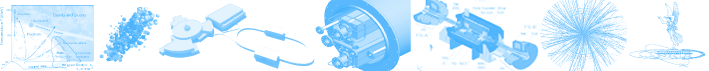 New fore-injector for LU-20 	+ SPI for polarized p & d
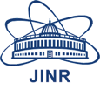 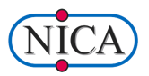 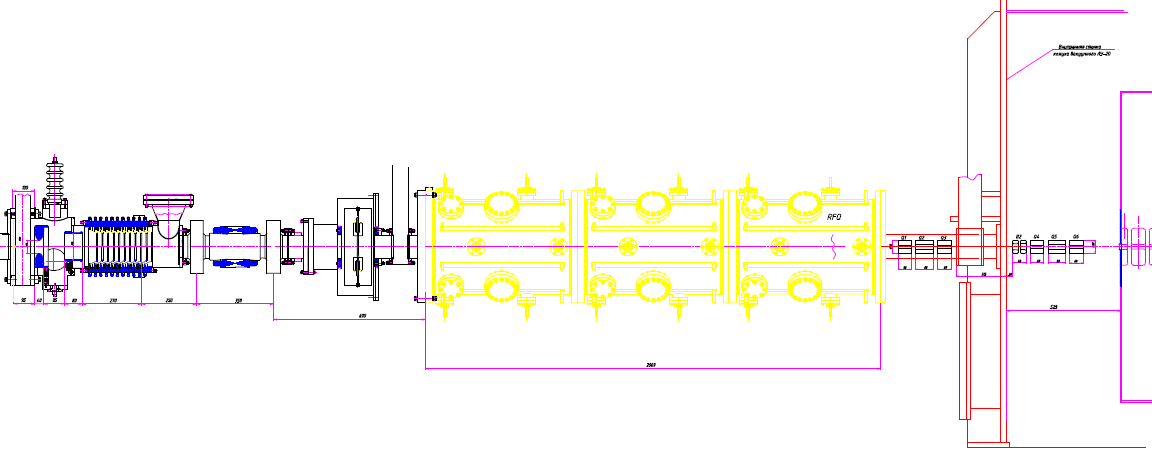 Designe has been started in 2012 In collaboration with ITEPH, MEPHI, Snezhinsk.
MEBT        LU-20
   QT + Bu +QT
LEBT + Buncher
4 wane  RFQ  
(3 sections)
Commissioned  in 2016 
4 Nuclotron beam RUNs 
was provided
source
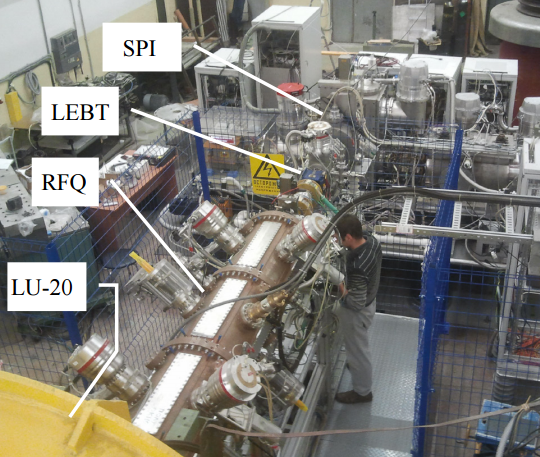 The SPI-project was started more then 10 year ago. 
Main purpose is to provide the intensity of the accelerated polarized beams (D+,H+) up to 1010 p/pulse
The SPI provided by polarized d & p Nuclotron complex during two beam RUNs in 2016-17.
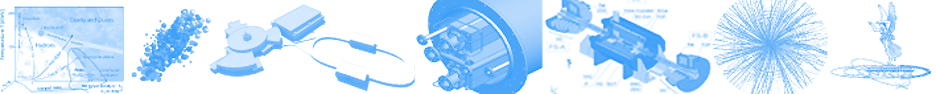 Layout of the linear Injectors
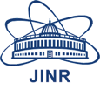 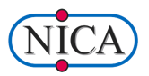 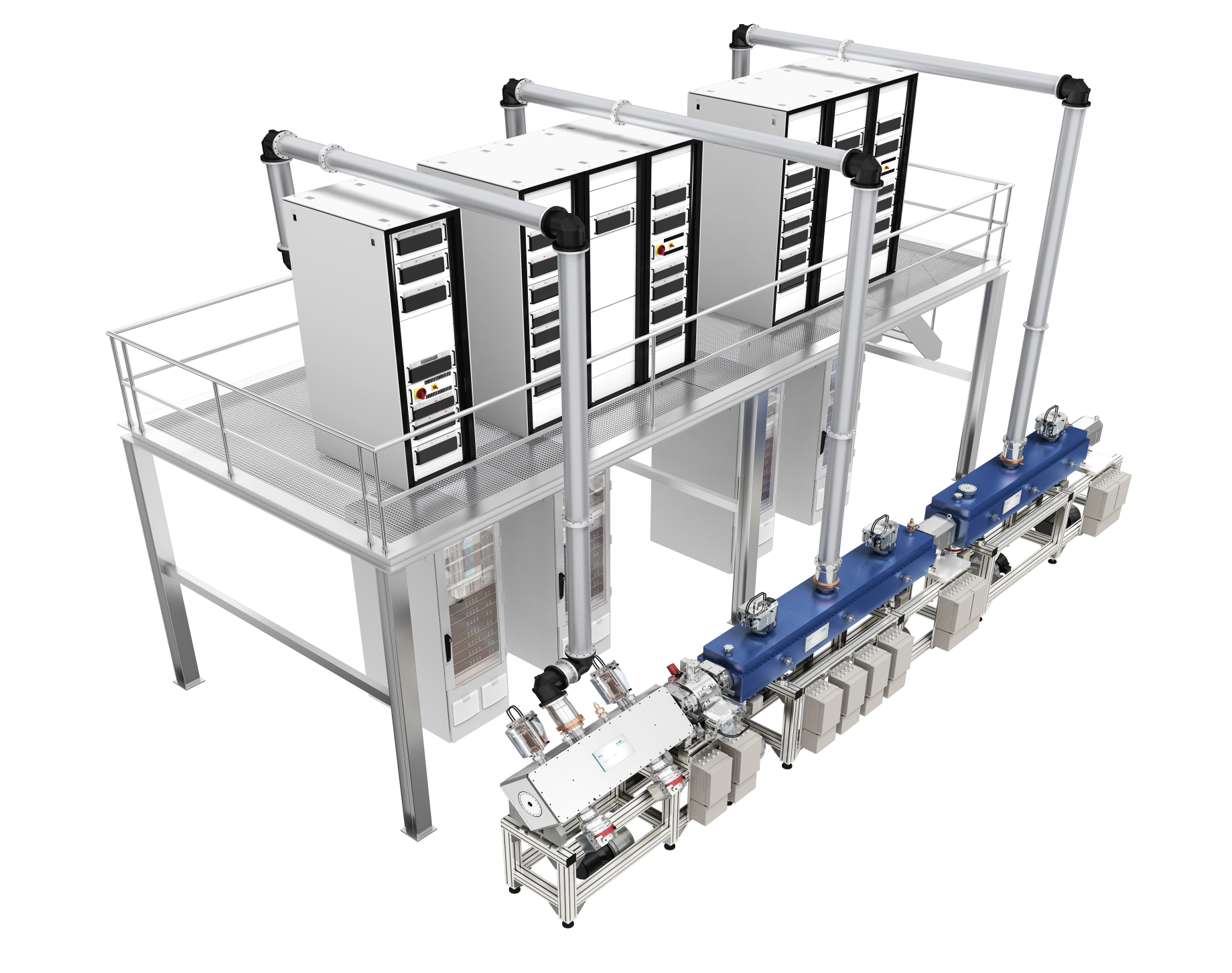 The new Light Ions Linac LILAC
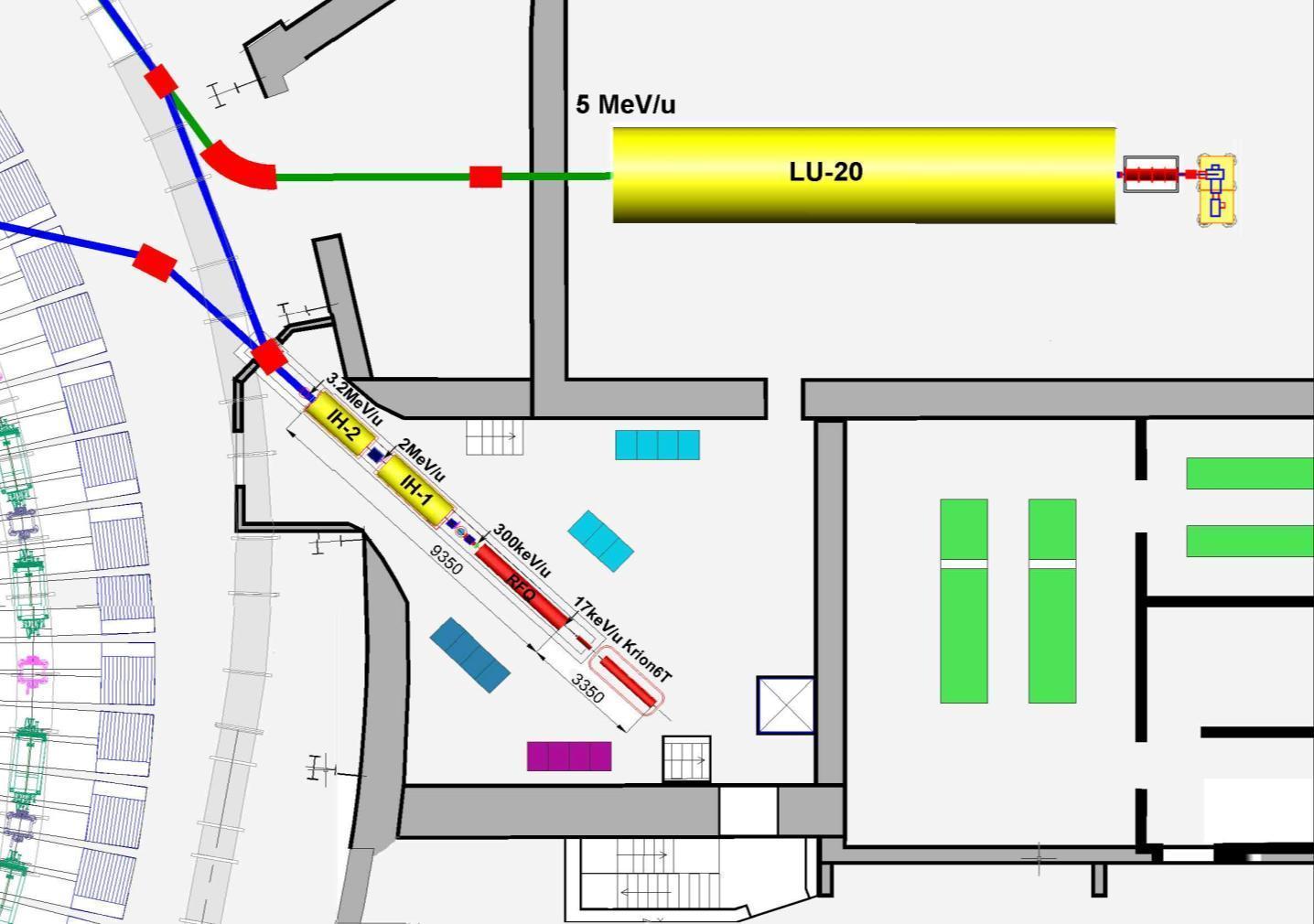 p↑, d↑, ions Z/A>0,3
Ions Z/A>0,3
LIS
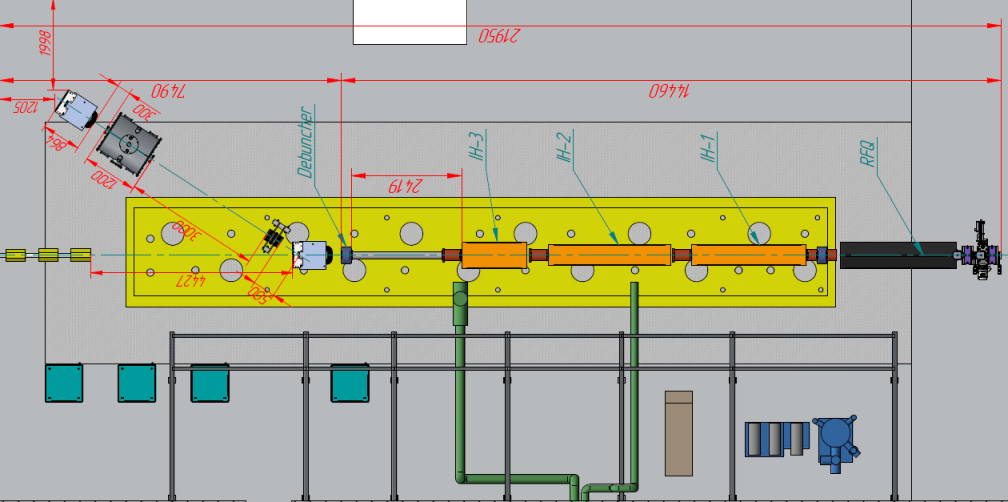 Booster
Injection 
channel
RFQ
SPI
p↑,d↑
10mA
7 MeV/u for A/q<3,  13 MeV for protons
LU-20 hall
HILAc
HILAc building
Booster
RF amplifier for LU-20
Nuclotron
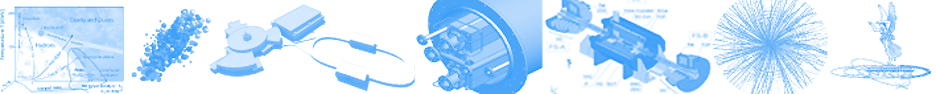 Layout of the linear Injectors
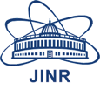 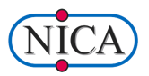 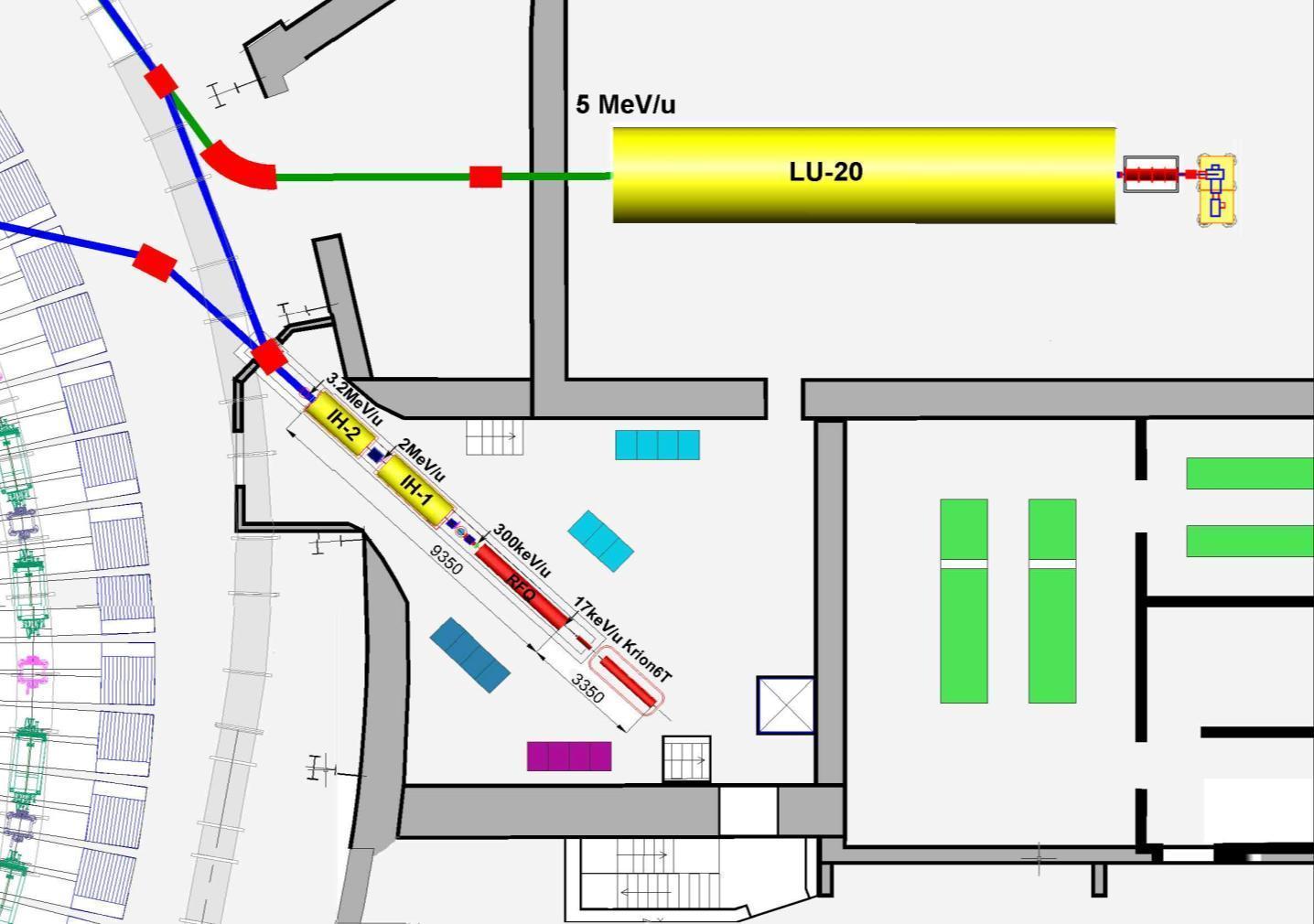 p↑, d↑, ions Z/A>0,3
Ions Z/A>0,3
LIS
Booster
Injection 
channel
RFQ
SPI
p↑,d↑
10mA
LU-20 building
HILAc
HILAc building
Booster
RF amplifier for LU-20
Nuclotron
HILAC &  Booster injection beam line
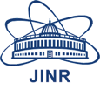 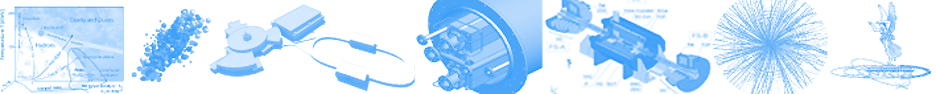 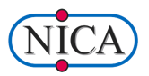 BEVATECH Germany
Stable and safe operation during Booster commissioning with Fe 14+  and  Xe 28+ beams
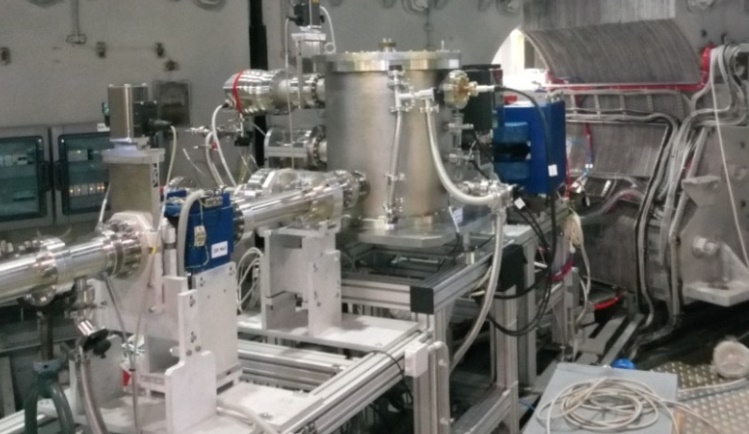 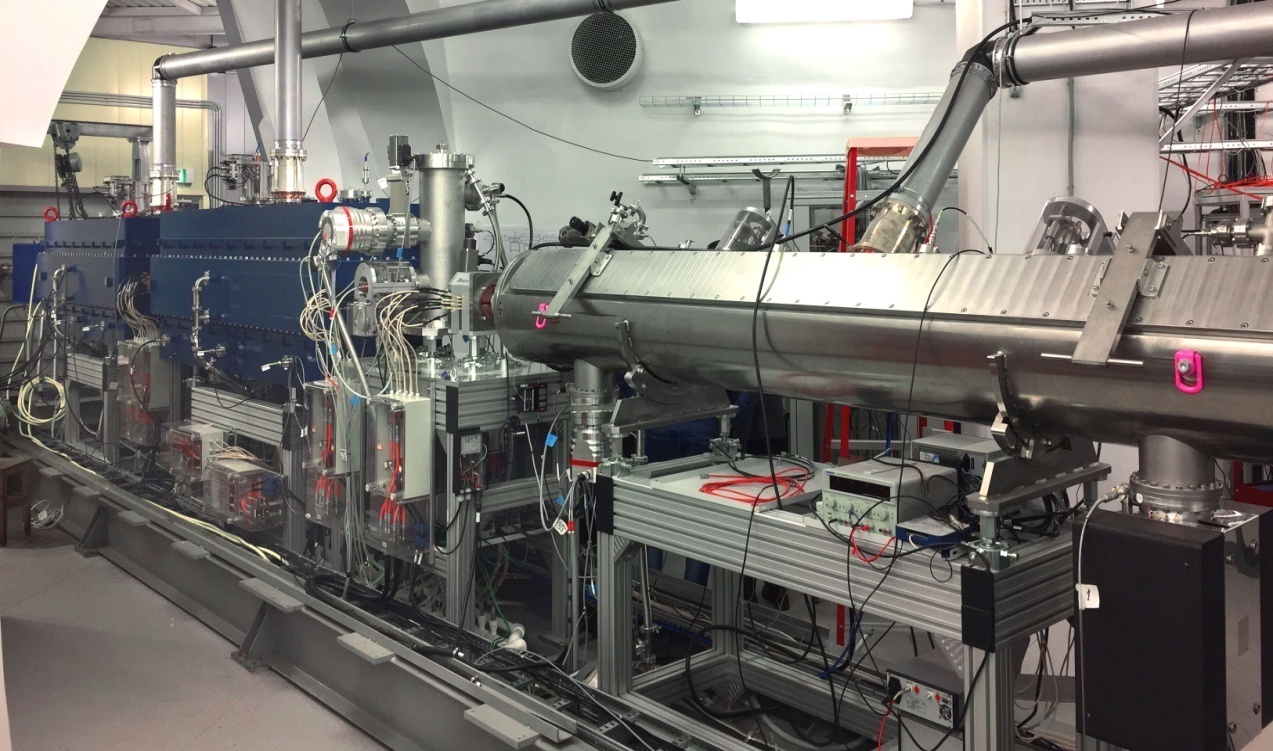 Heavy Ion Linear Accelerator
Commissioned in 2018
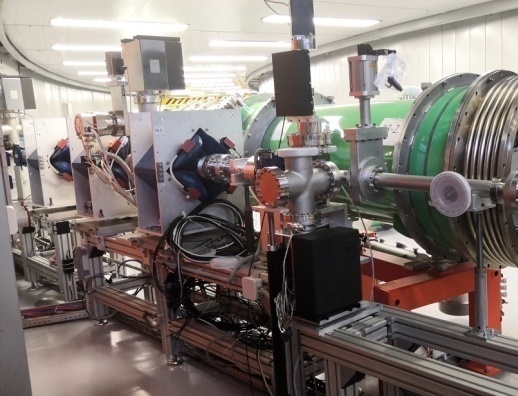 Transmission of 2mA Fe14+ ions beam up to 75% from RFQ to the exit of the HILAc, 3.2 MeV/u
8
Run at HILAC with KRION source
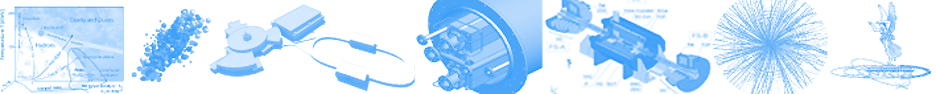 KRYON source at the HILac
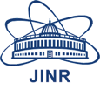 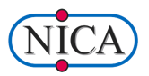 In April 2022 the run at HILAC accelerator was started for optimization 
of Ar and Xe beams generation and acceleration up to 3.2 MeV/n
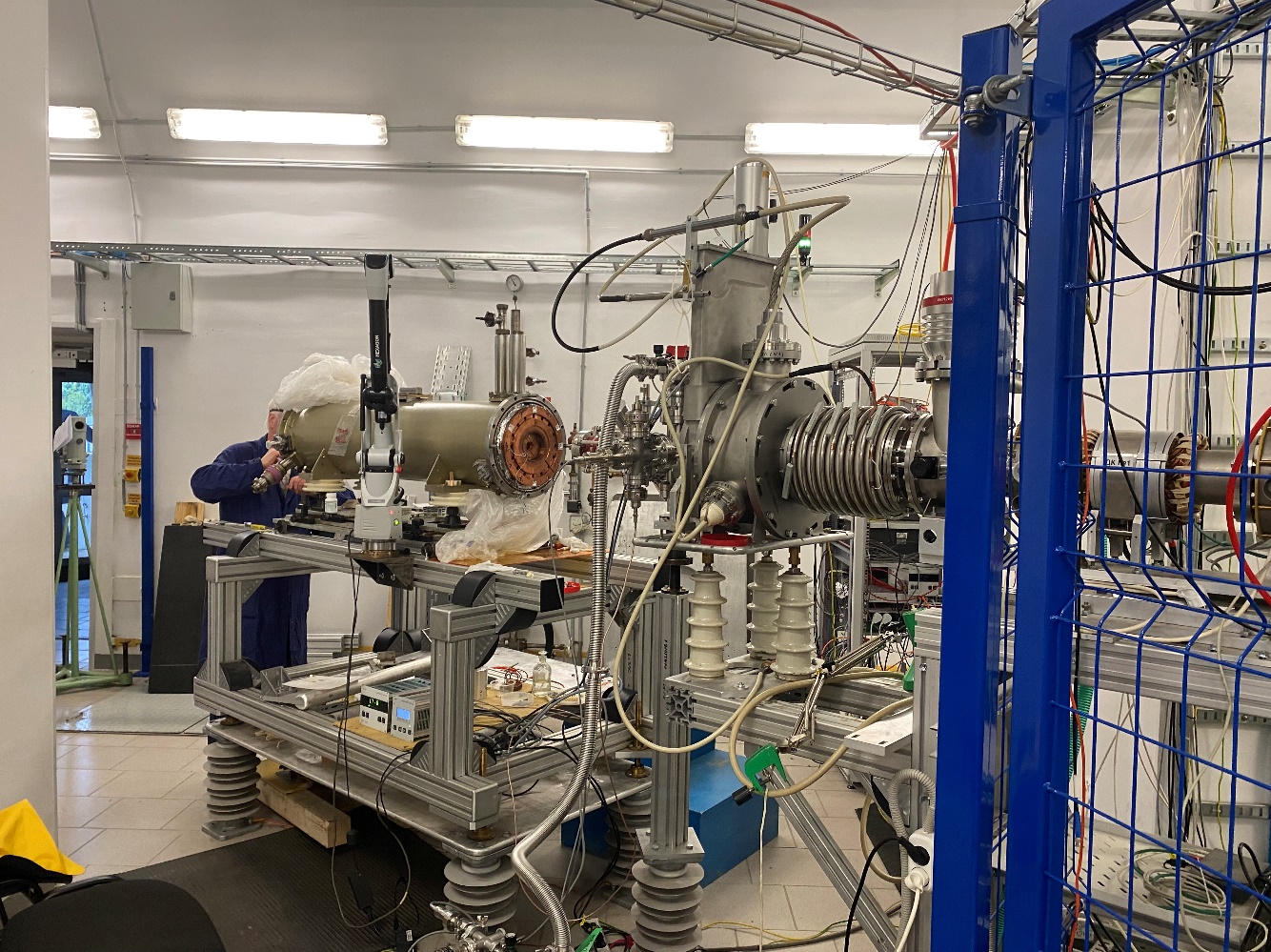 KRION-6T alignment on the HILac axis on high Voltage terminal
9
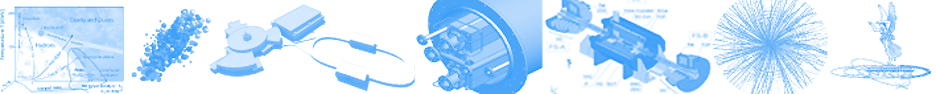 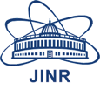 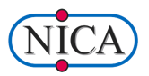 Introduction (complex NICA)

Two LINACs & ion sources
LU-20/LILAc (light & pol. ions)
HILAC (heavy ions)
The Booster ring 

Beam transfer line

The Nuclotron ring
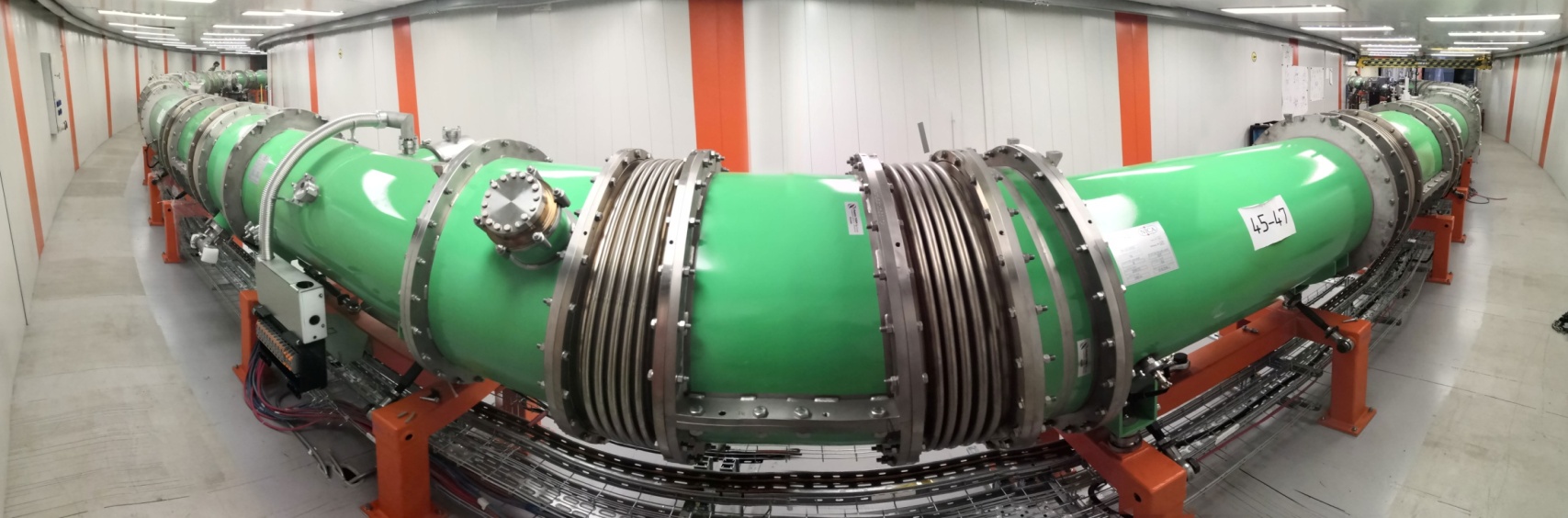 10
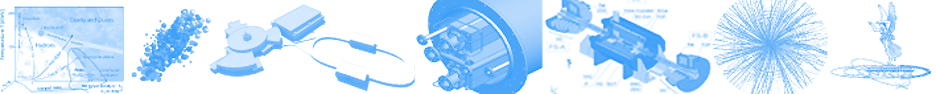 Beam injection & circulation
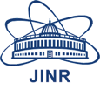 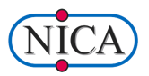 19.12.2020, 19:56 Moscow time.  First beam in the ring.
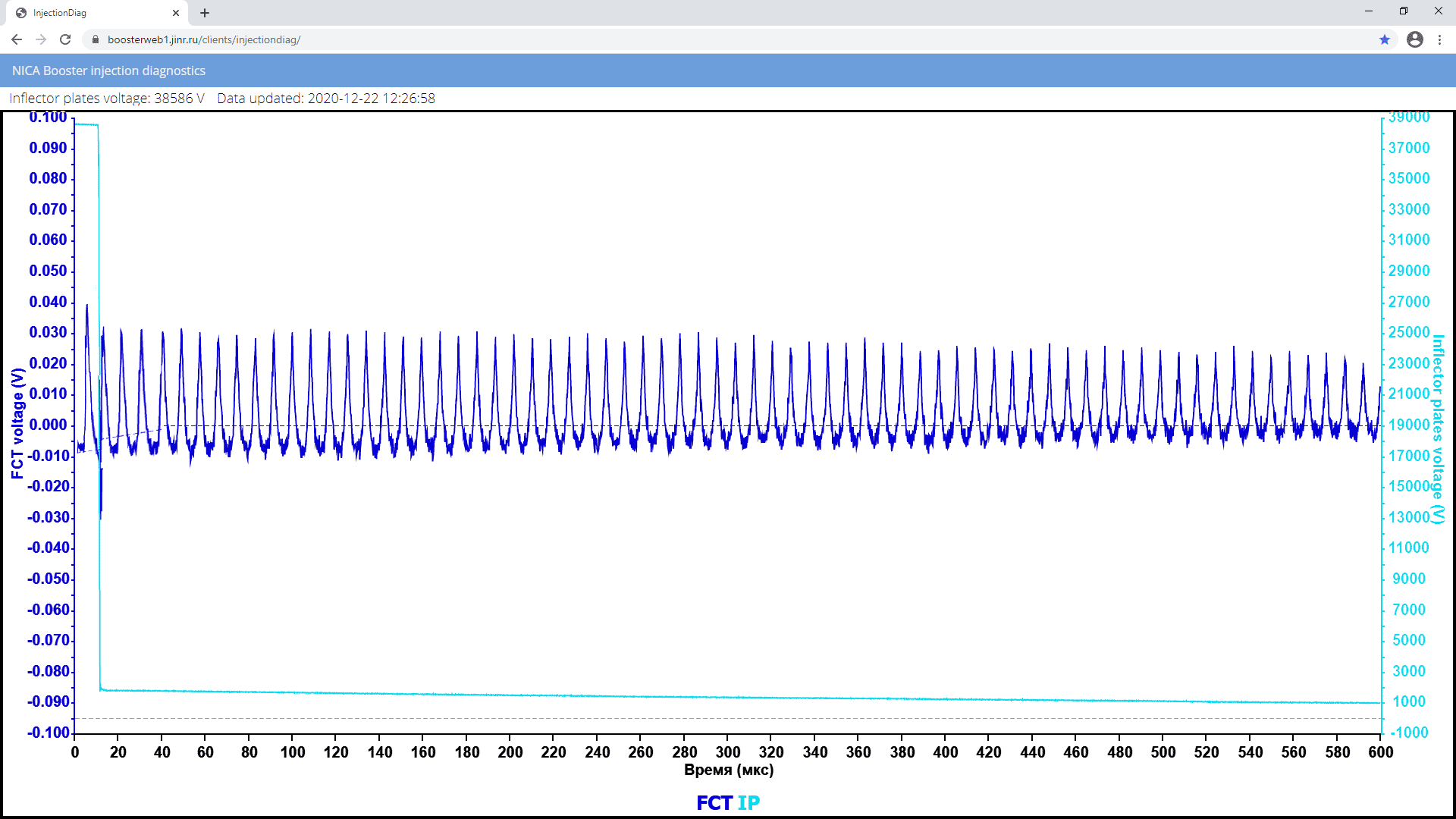 Fast Current Transformer (FCT)
22.12.2020
Circulating beam 
at the injection energy 3.2 MeV/u
600 ms circulation of He1+
26.12.2020
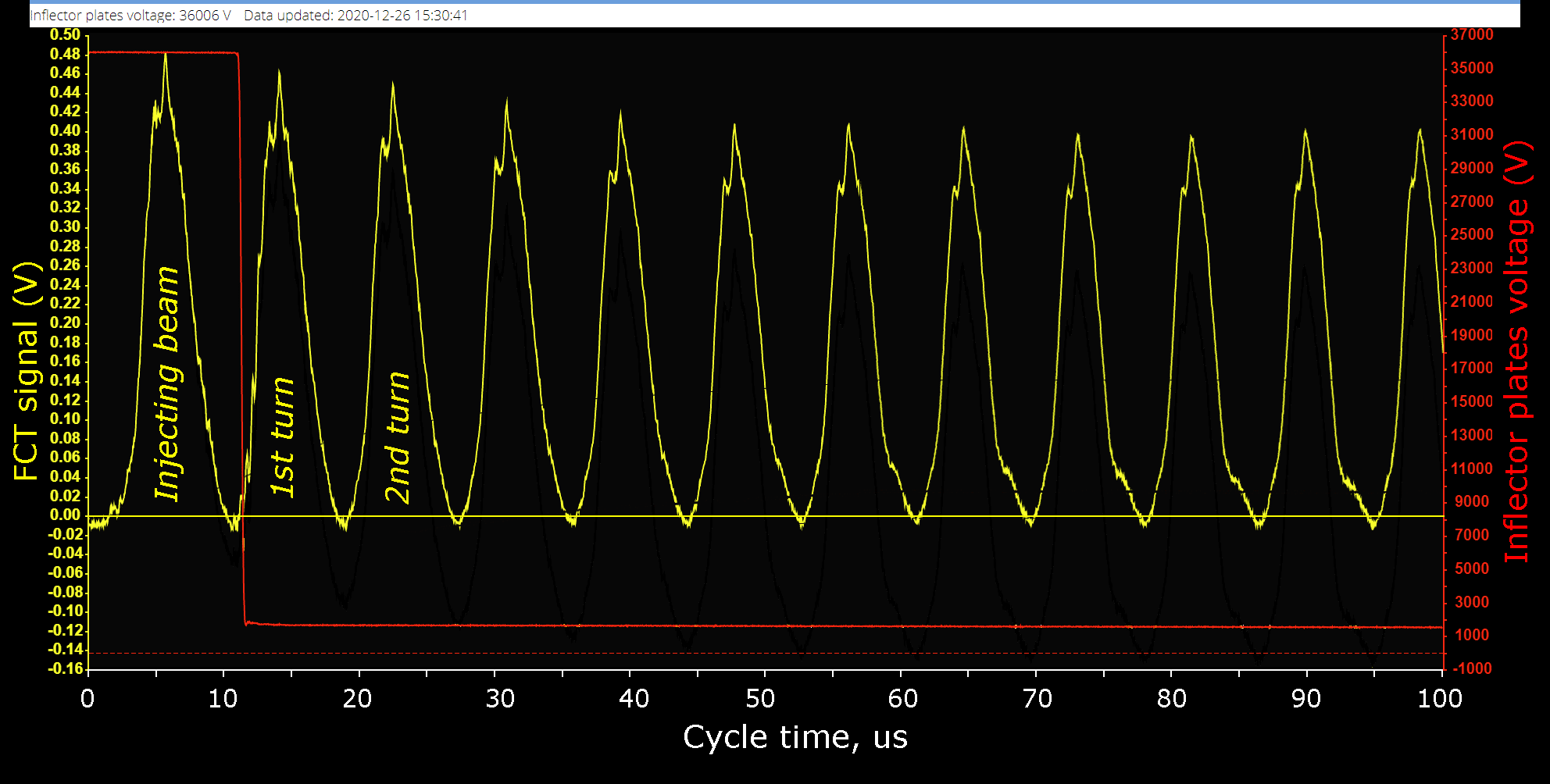 Beam losses < 10%  
	just on the first 5 turns.
11
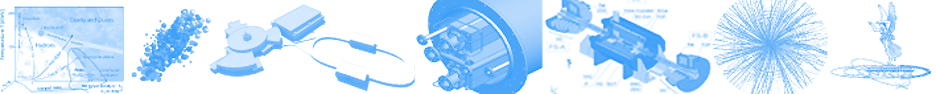 Beam acceleration
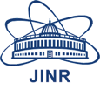 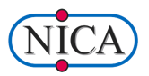 Parametric beam current transformer signal (DC mode)
Circulation
100 MeV/u
Magnetic field
Cycle-1 of commissioning 
20 of December 2020  He1+
Acceleration
Deceleration
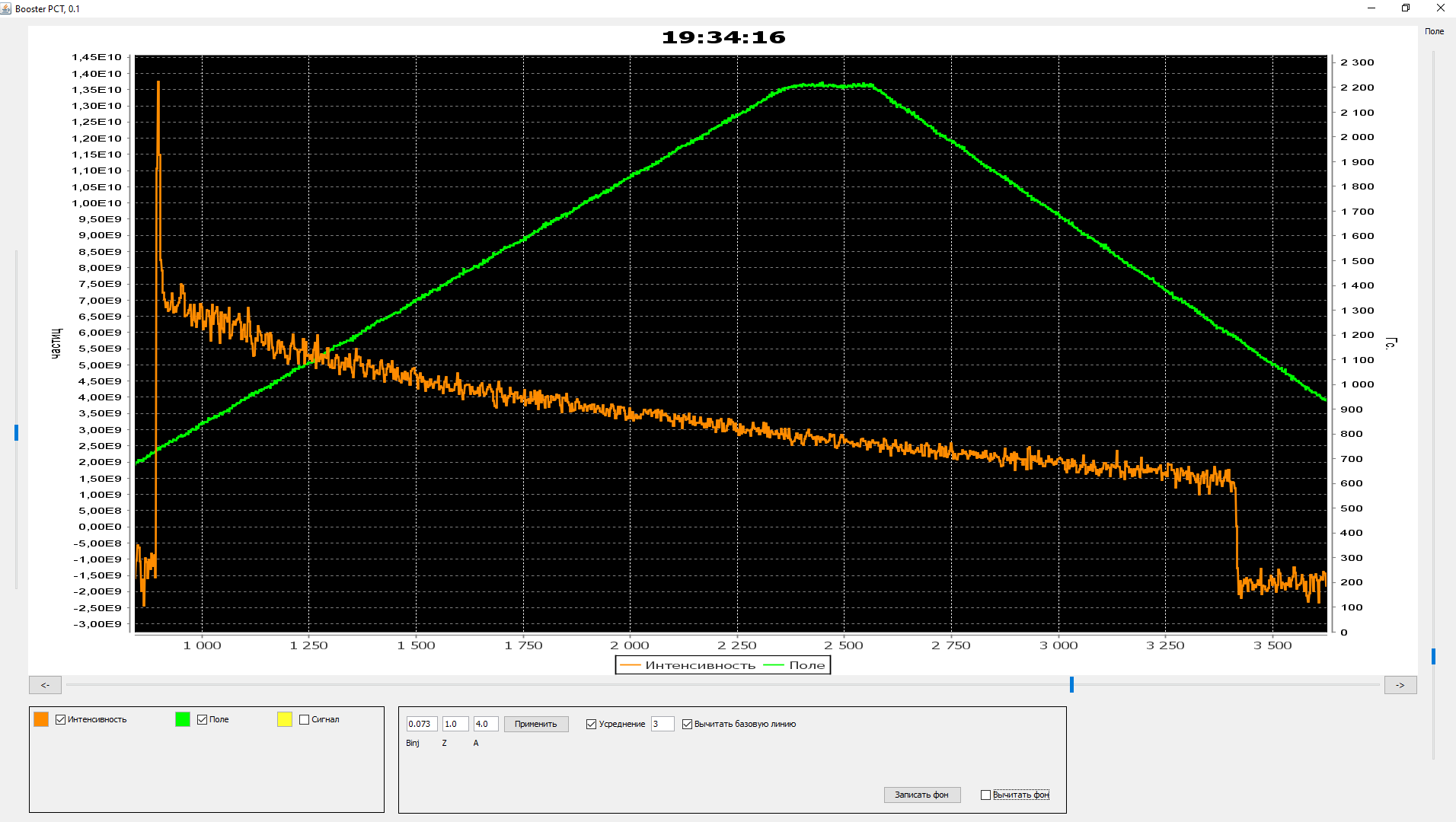 RF off
PCT signal when beam injecting into rising field, capturing (~60%), accelerating & decelerating:  
no transient losses on the MF table & after.
He1+
Injection
Beam Intensity
RUN-1
Magnetic field
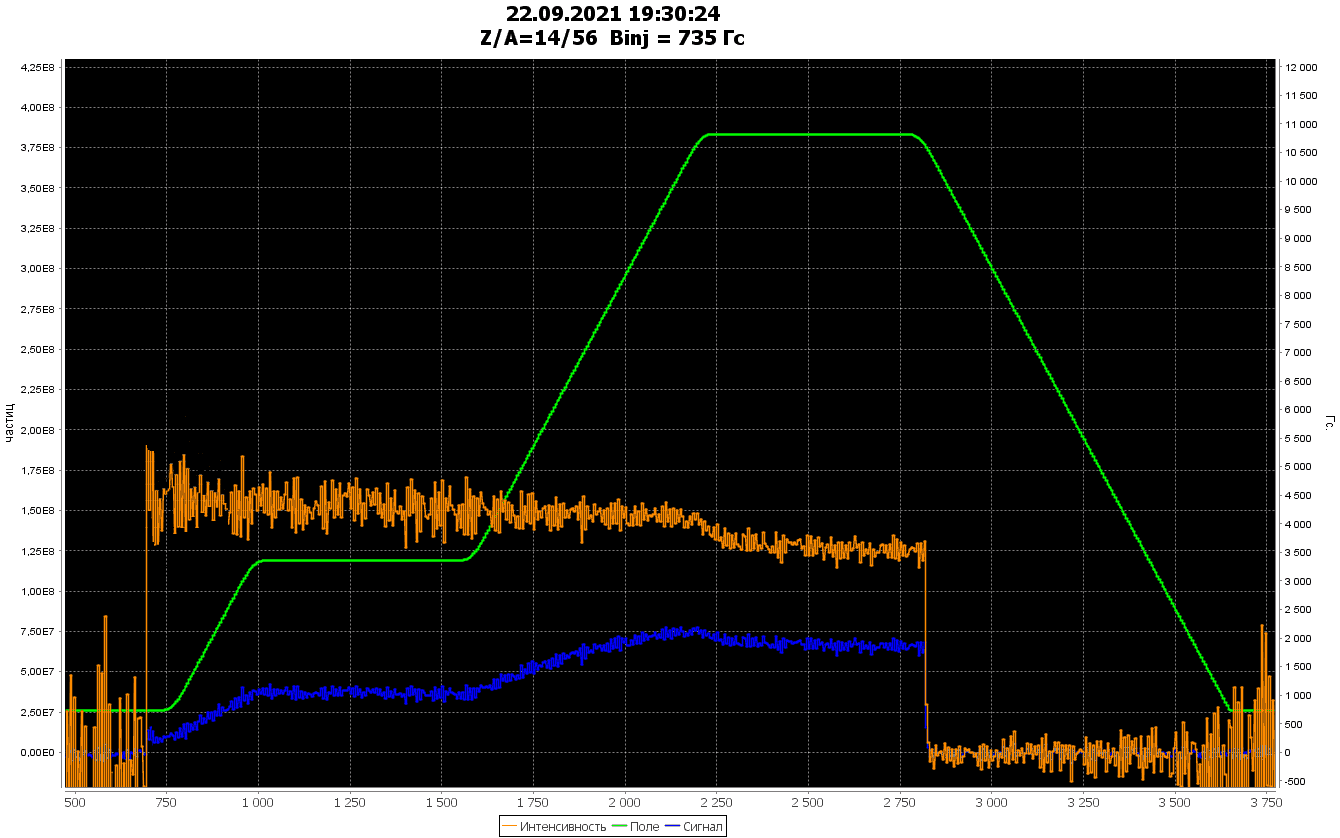 RUN-2
Cycle 2 of commissioning 
14-23 of September 2021  Fe14+
Cycle time, ms
1000                   1500                     2000                   2500                    3000                   3500
RF capturing 5 harm.
Acceleration
Fe14+
Re-capturing 1 harm.
Injection
Circulation
 65 MeV/u
Circulation
578 MeV/u
Acceleration
Beam injection with adiabatic capturing 5 harmonic (>95%),  
accelerating up to 65 MeV/u,
recapturing 1 harmonic (close to 100%)
acceleration up to 578 Mev/u 
      with project ramp dB/dt = 1.2 T/s
Magnetic field 1,2 T/s
500              1000                1500                2000               2500                3000               3500
Cycle time, ms
12
Beam extraction & transfer line
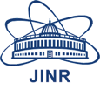 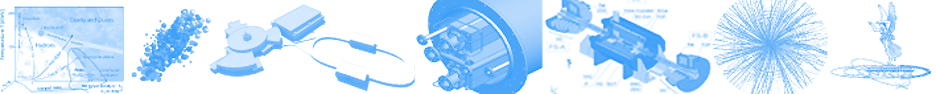 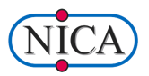 3-rd  str. sect.
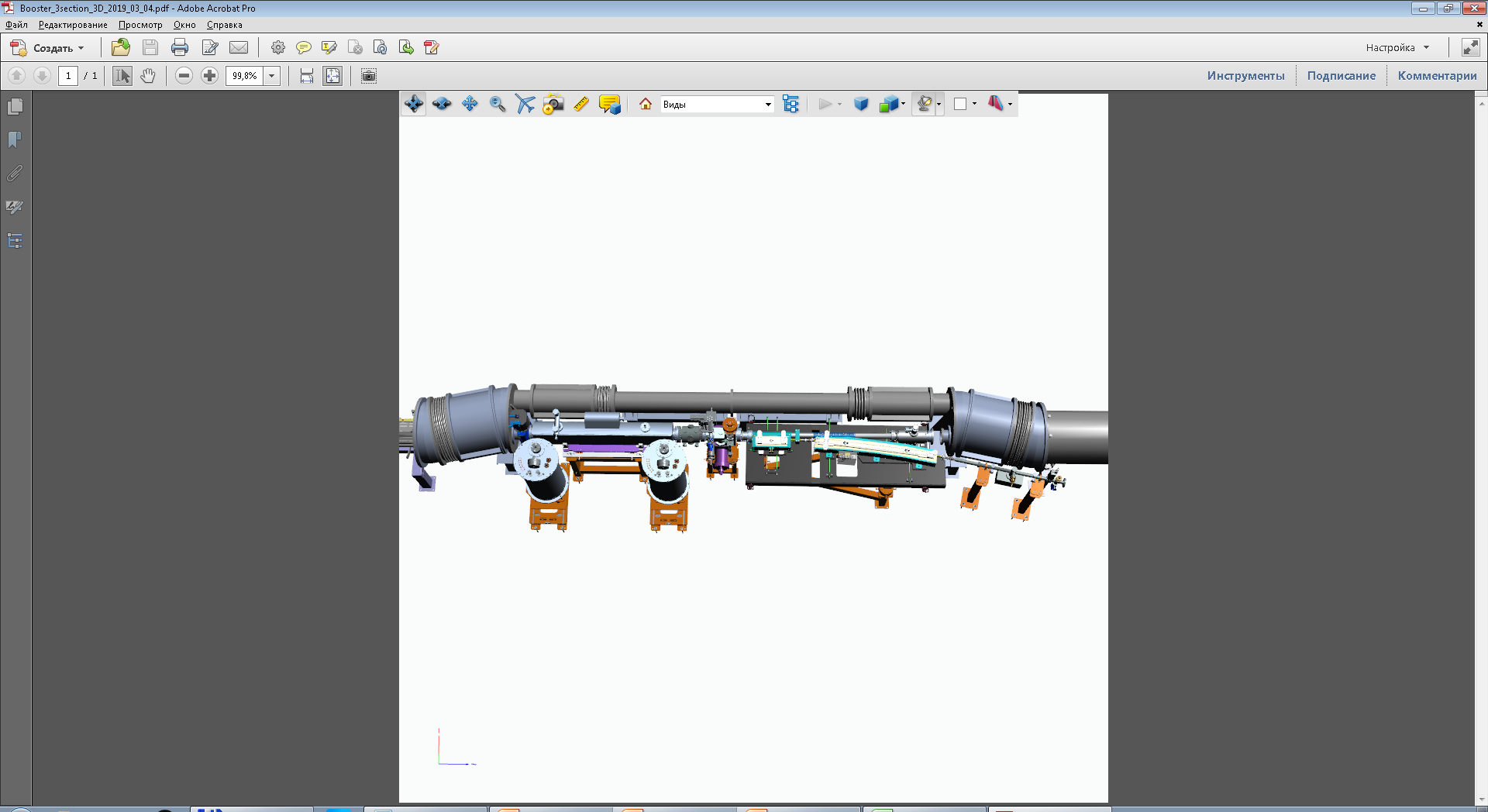 Contract with BINP
Beam fast extraction section
Circulating beam
To Nuclotron
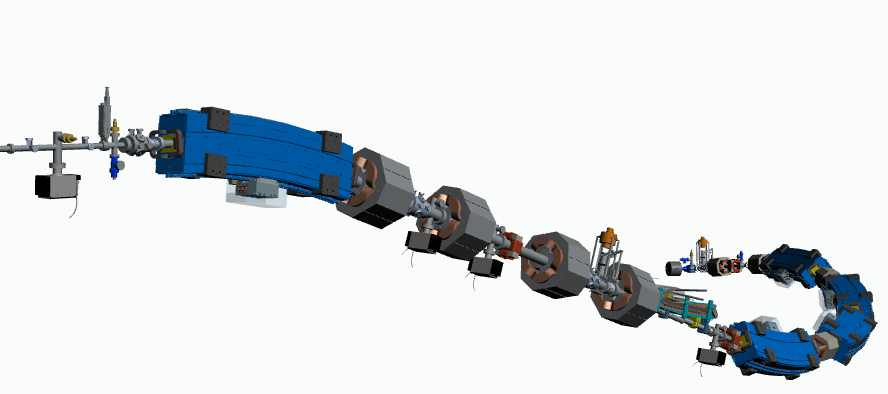 3D model of the transfer line
13
Beam extraction & transfer line
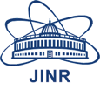 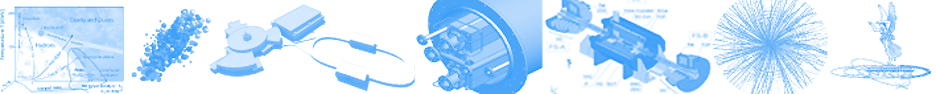 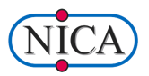 Autumn of 2021 for  the Run#2
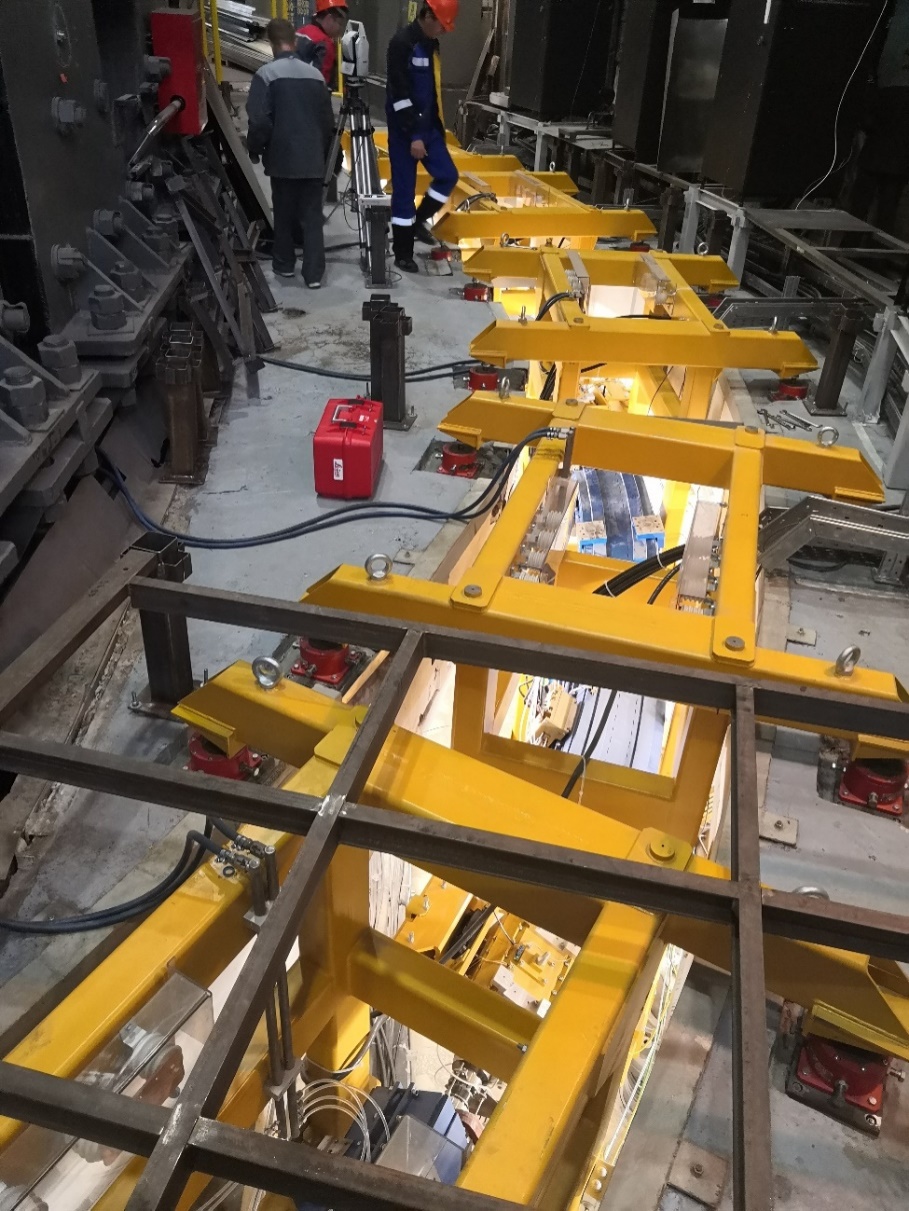 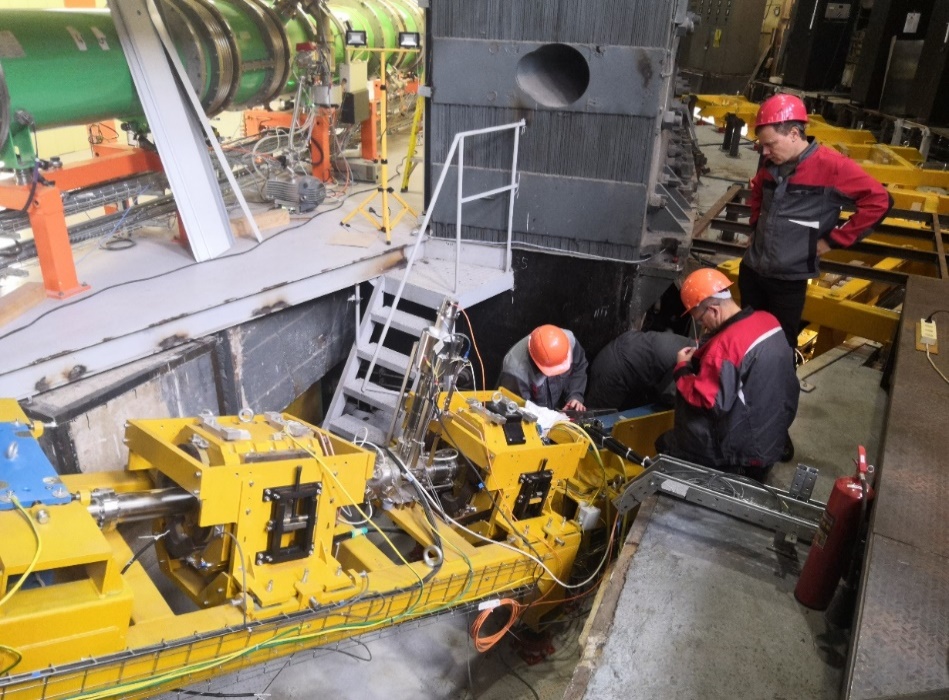 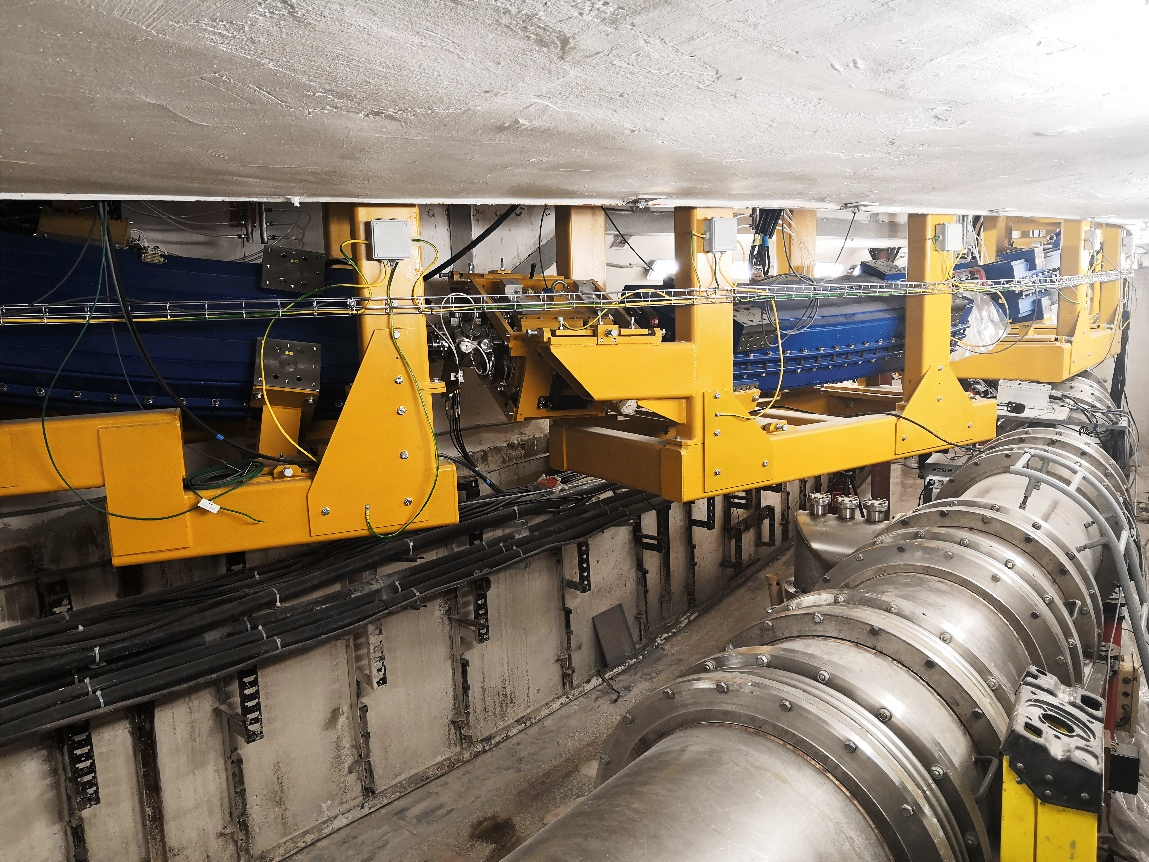 14
Beam injection to the Nuclotron ring
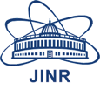 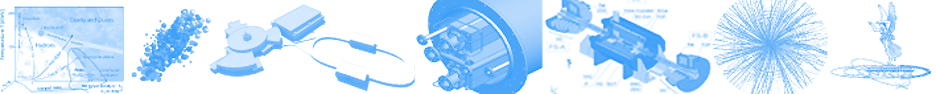 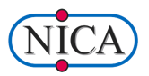 Installation finished 31 of Dec. 2021
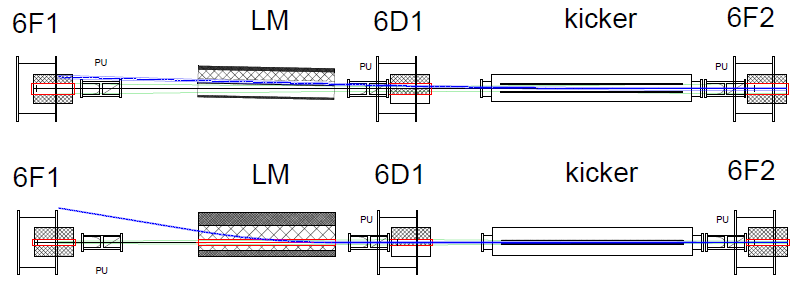 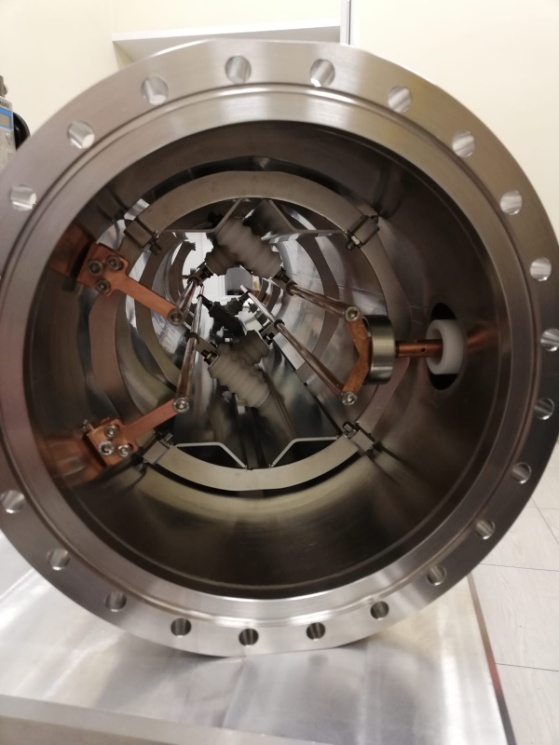 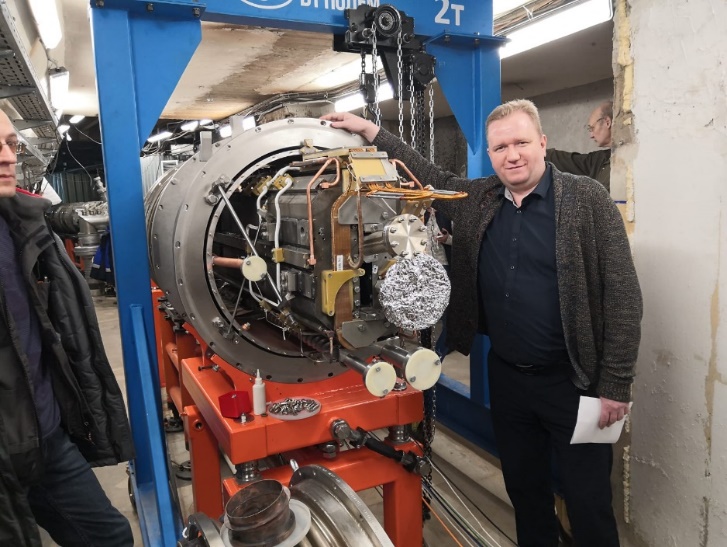 Four-rod
kicker
Designed – JINR, 
fabricated – VST (Belgorod)
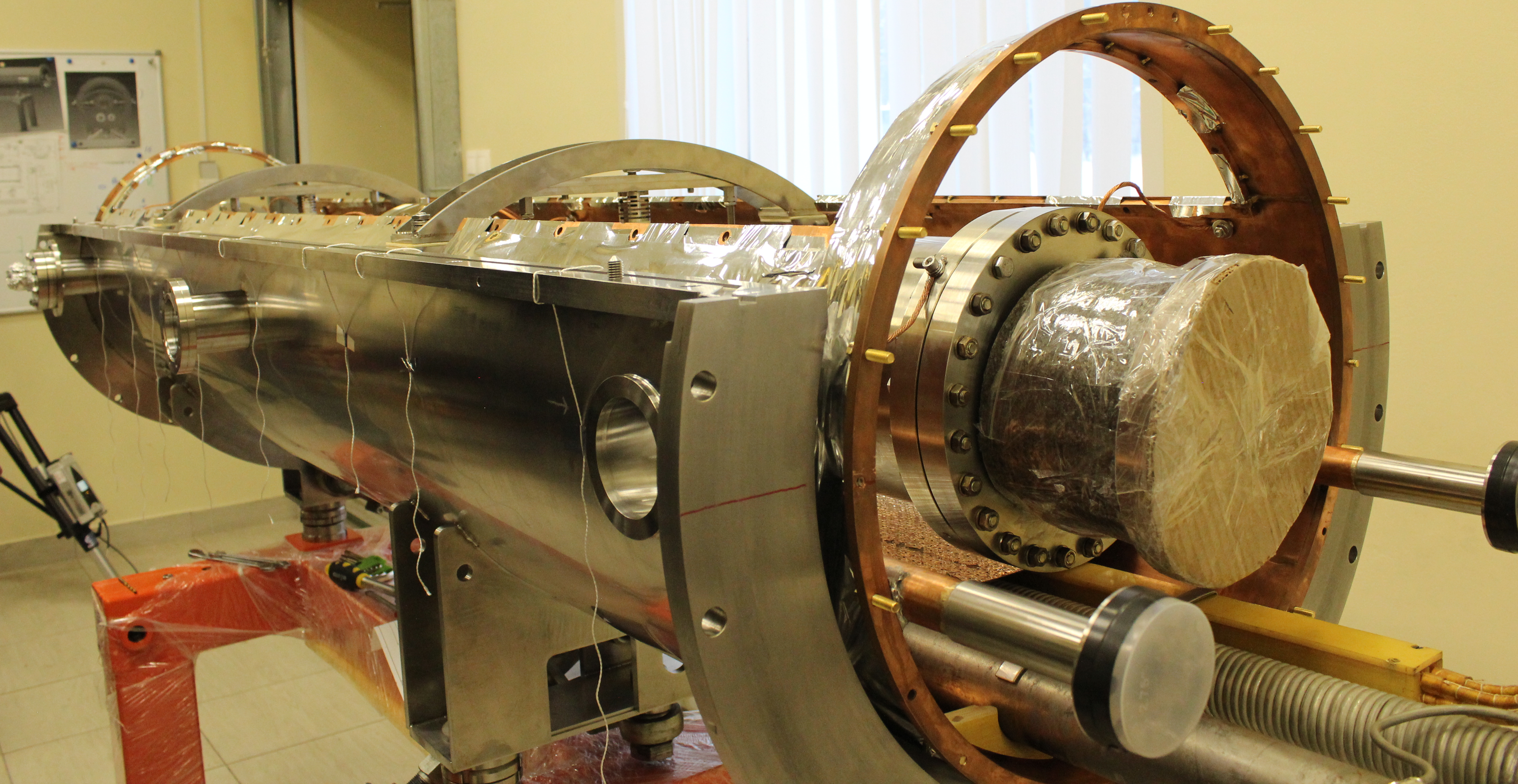 SC Lambertson magnet
15
15
Main results of RUN-3 (Booster + Nuclotron)
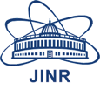 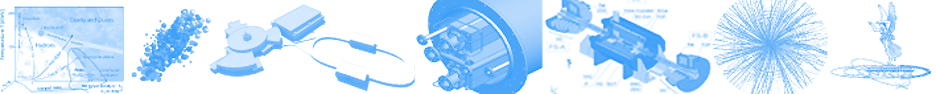 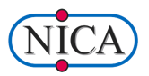 Winter 2022
Beam intensity in the Booster		 intensity in the Nuclotron
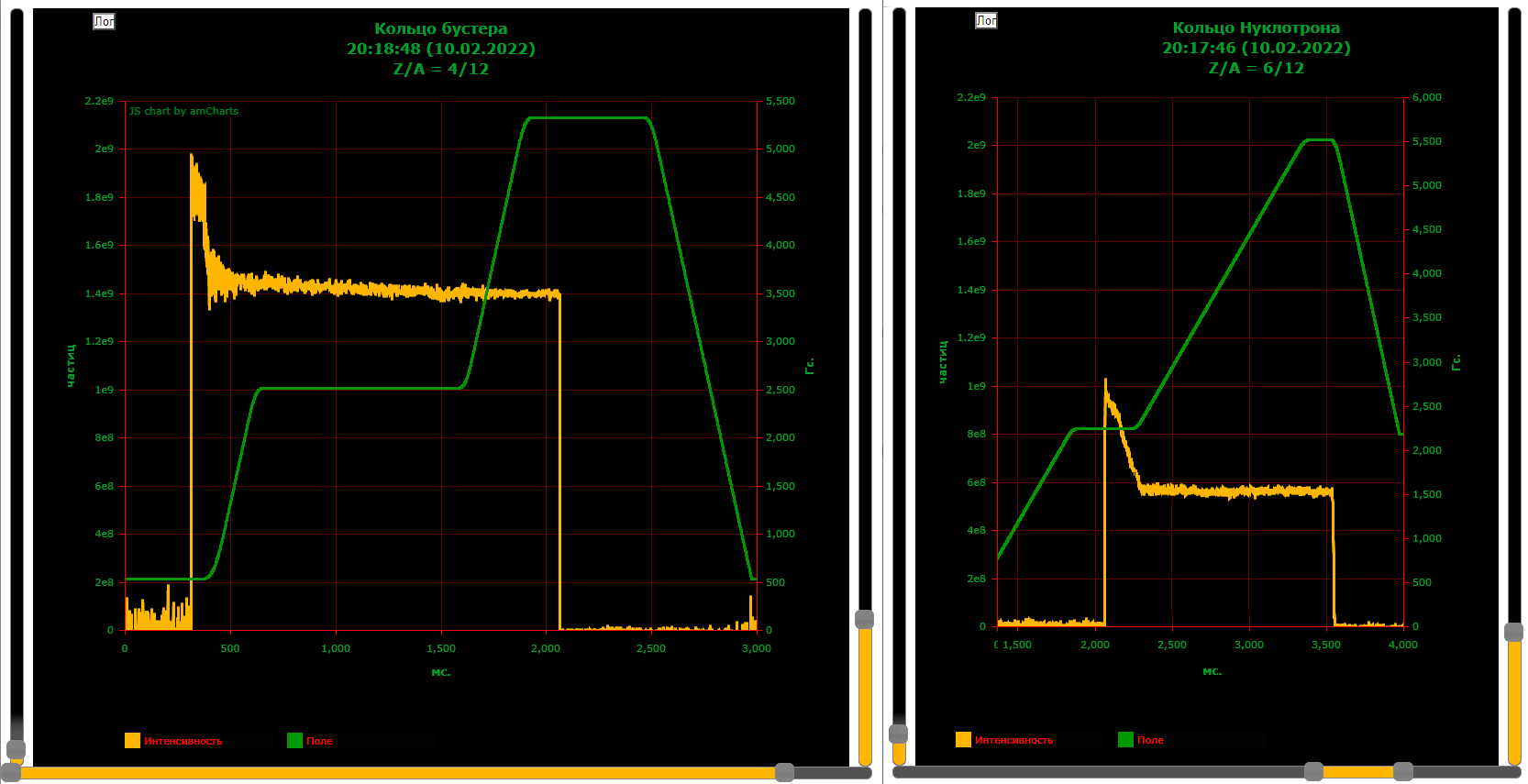 Nucloton field
Intencity
RF capture
Beam transfer with stripping С4+/С6+ transmission 70%
Booster field
Acceleration
Booster and Nuclotron beam DC current transformers signals
16
Jan. 2023
Heavy ion beams acceleration
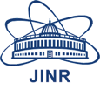 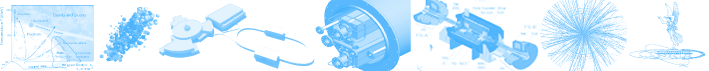 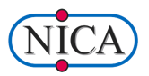 124Xe+54 beam extraction (3,9 Gev/u) RUN #4 at NICA complex
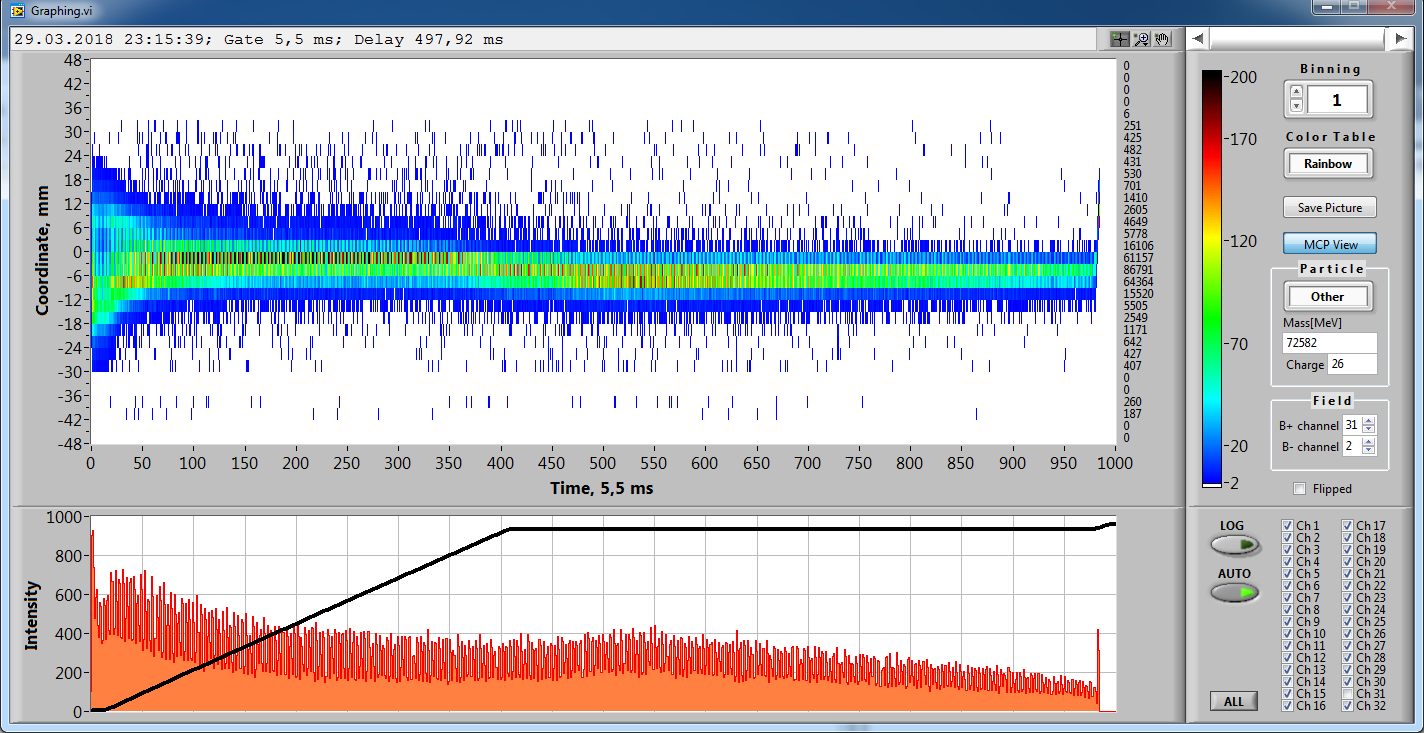 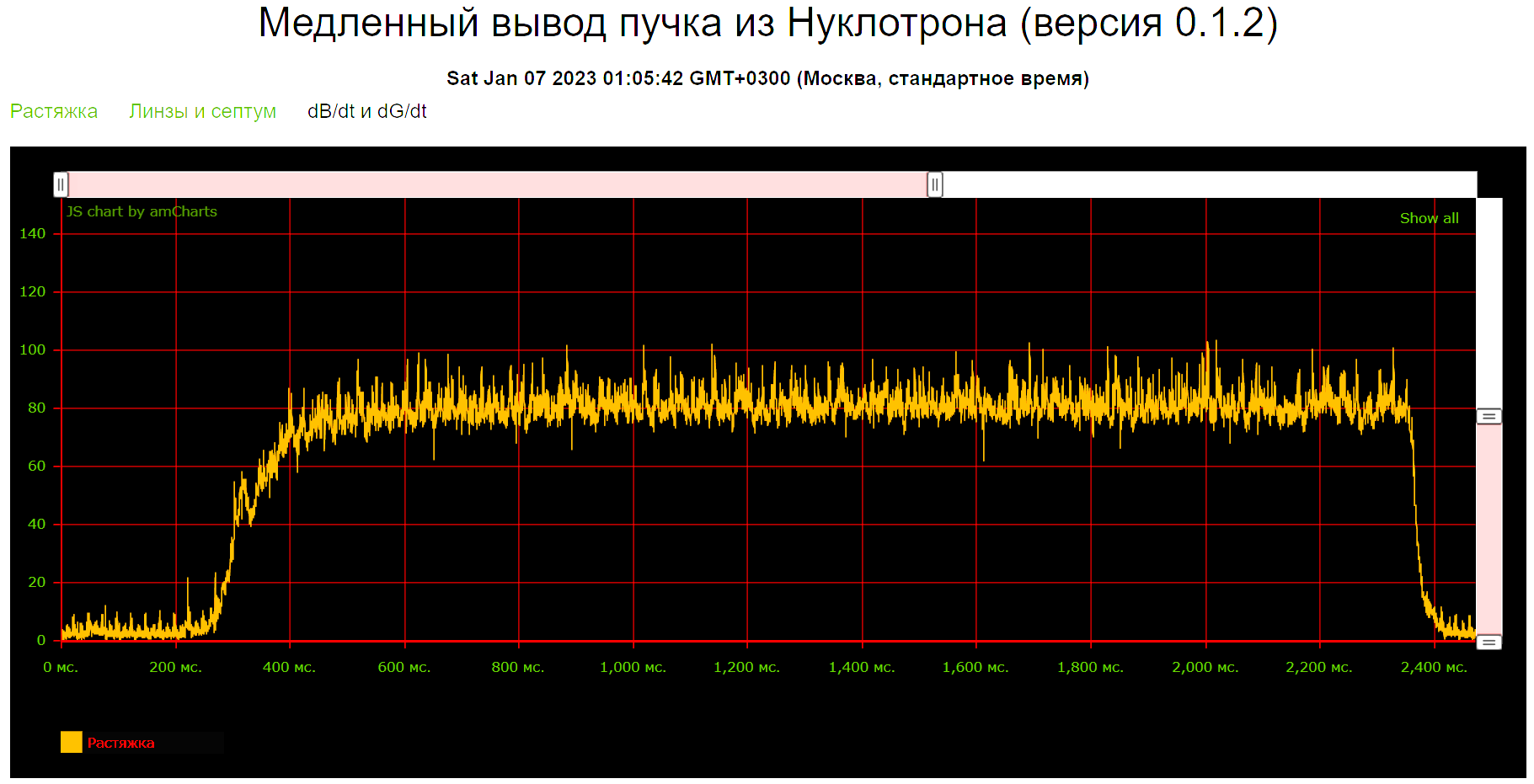 124Xe   1*107   Tspill = 3 s,  kdc= 99%
Electron cooling of Xe beam
Booster electron cooling
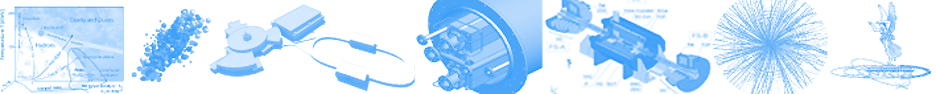 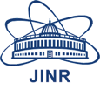 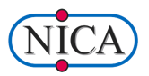 124Хе 28+  at injection energy
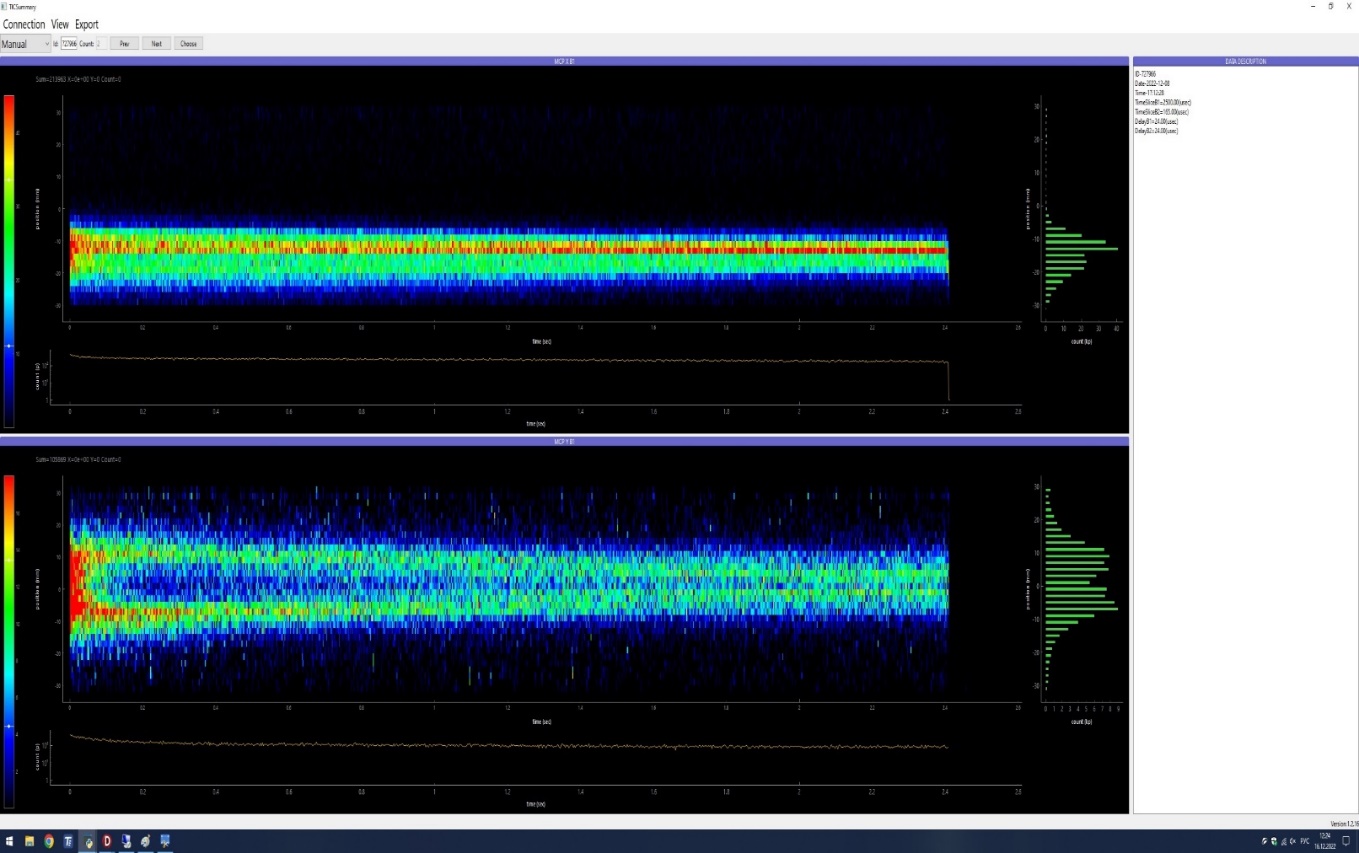 Transverse cooling
Electron energy 1,93 keV
Electron current 150 mА
Dynamics of the cooling process
Profile width
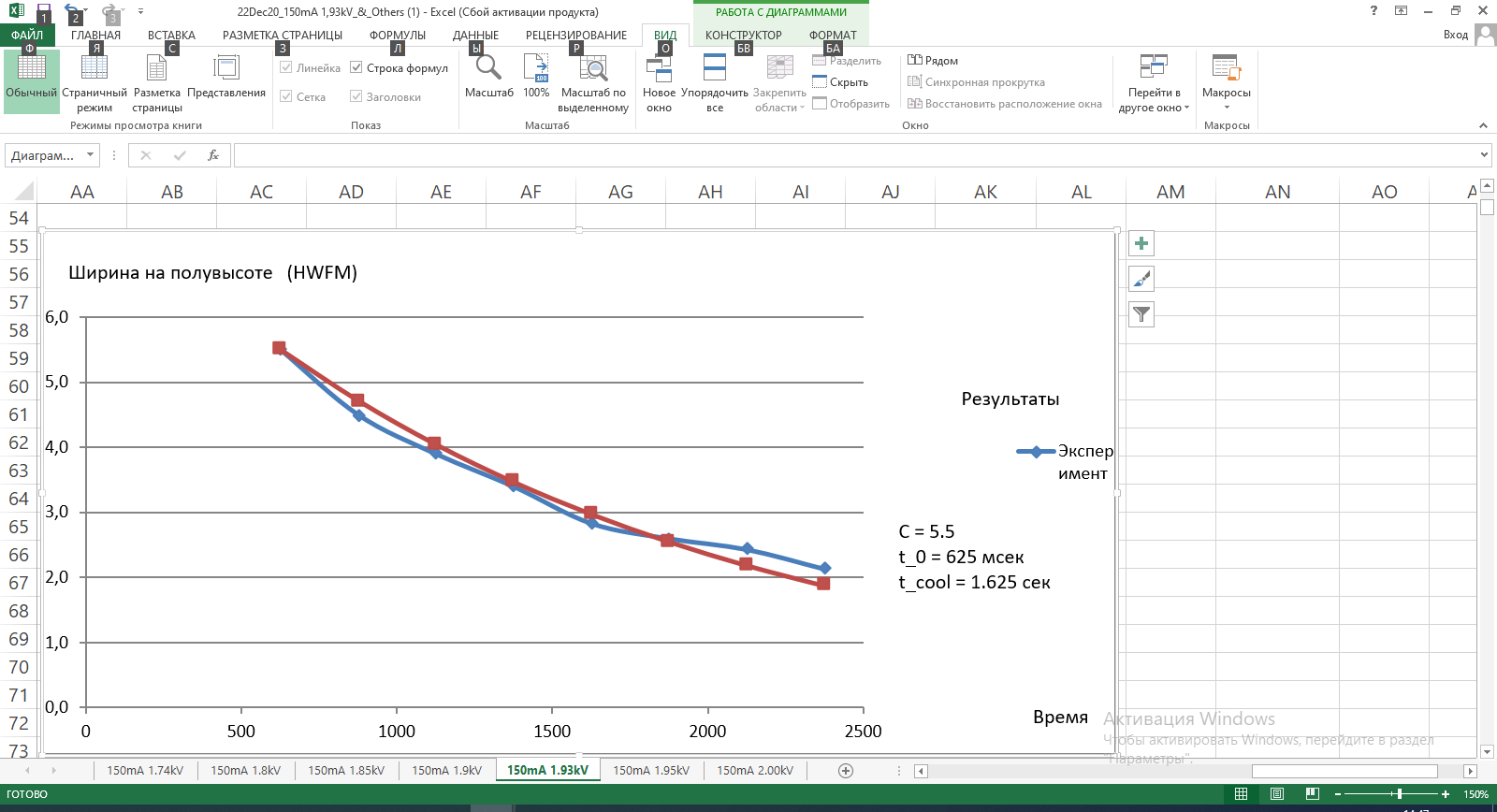 Signals from 
Ionization profile monitors 
during beam circulation with const. W
Time, ms
Stable operation of the cooling system during a few shifts
18
Electron cooling of Xe beam
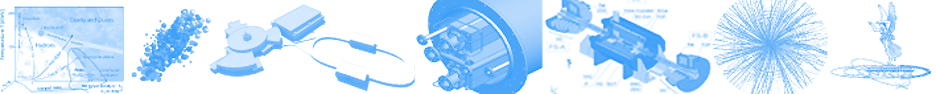 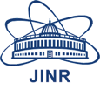 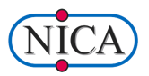 I.Meshkov
A.Sergeev
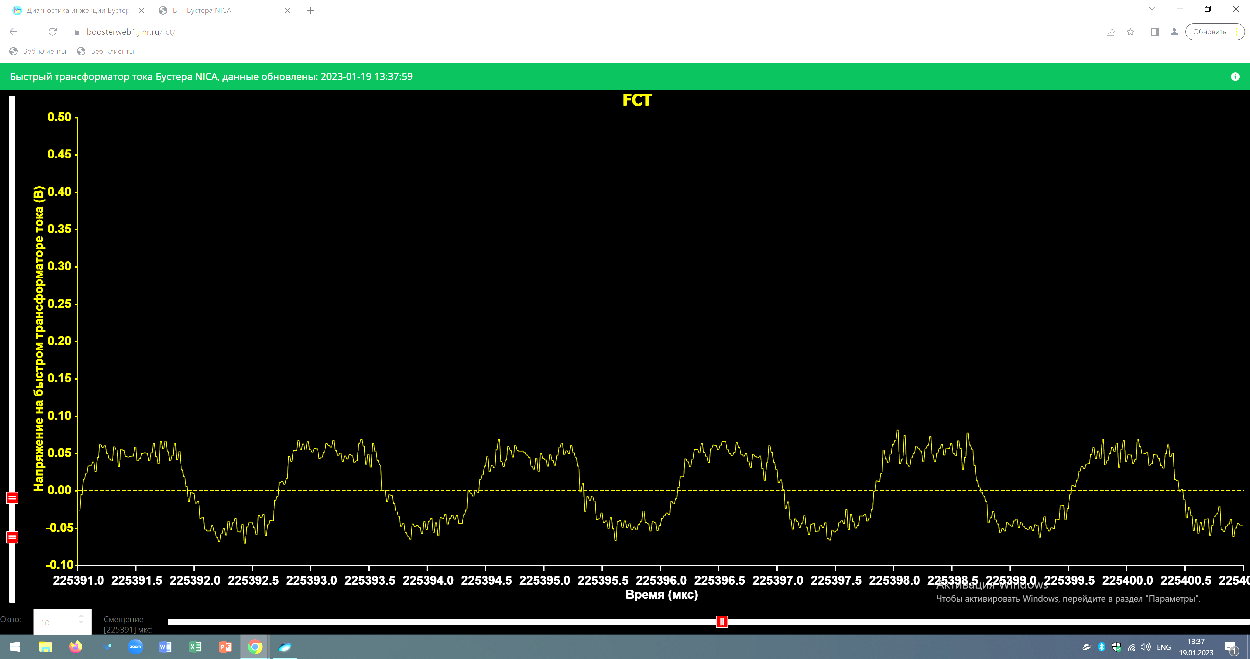 Longitudinal cooling
Without cooling
Bunch length 
measured with FCT
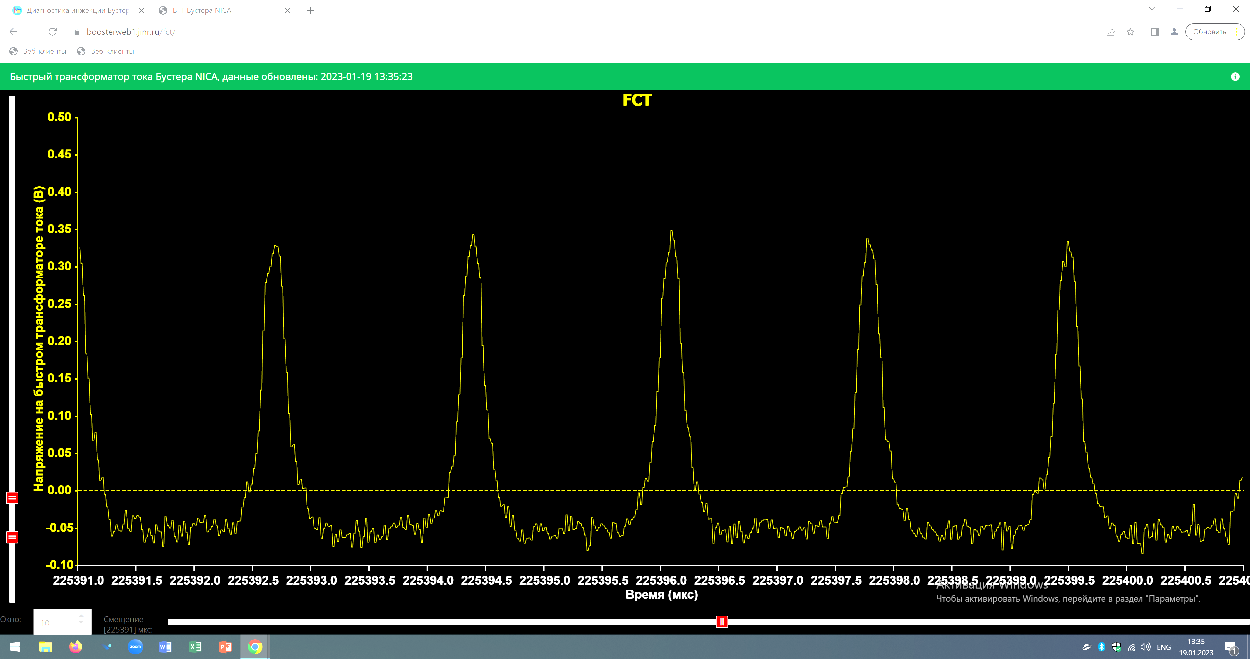 With cooling
19
Fast extraction from the Nuclotron
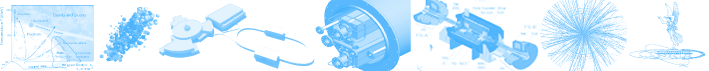 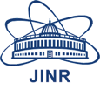 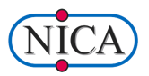 Design development is in the progress
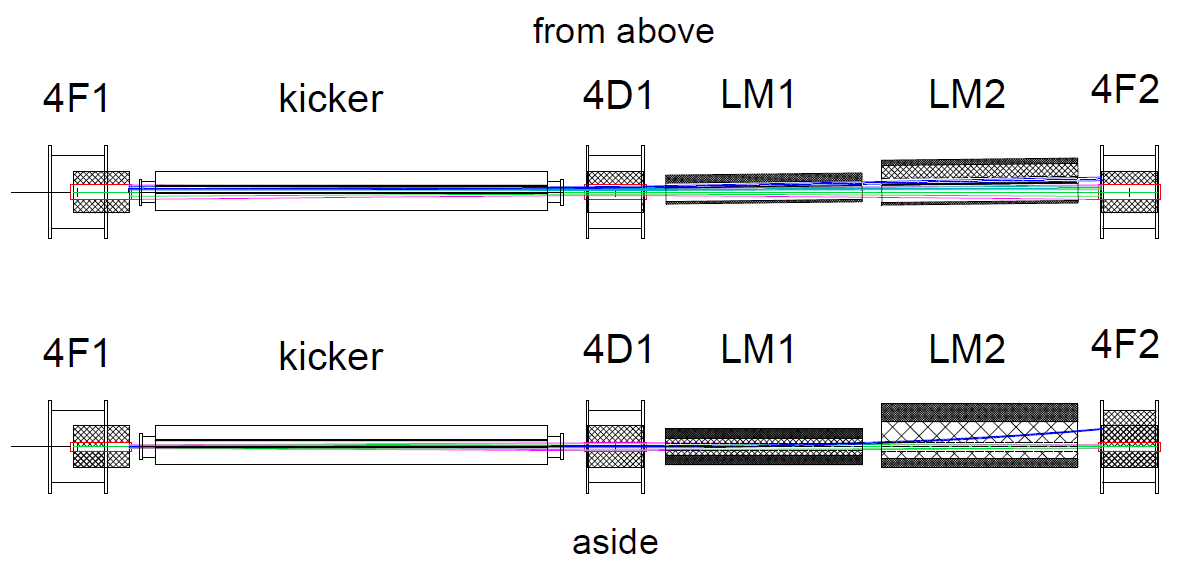 Delays: 
Due to delays of LM for injection;
Due to delays of injection Kicker;
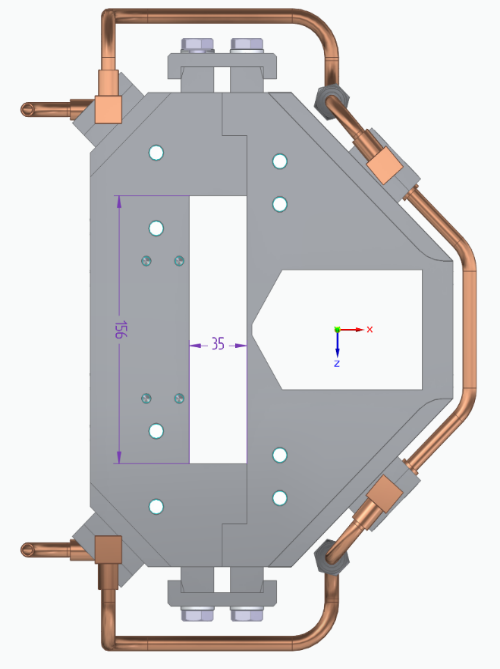 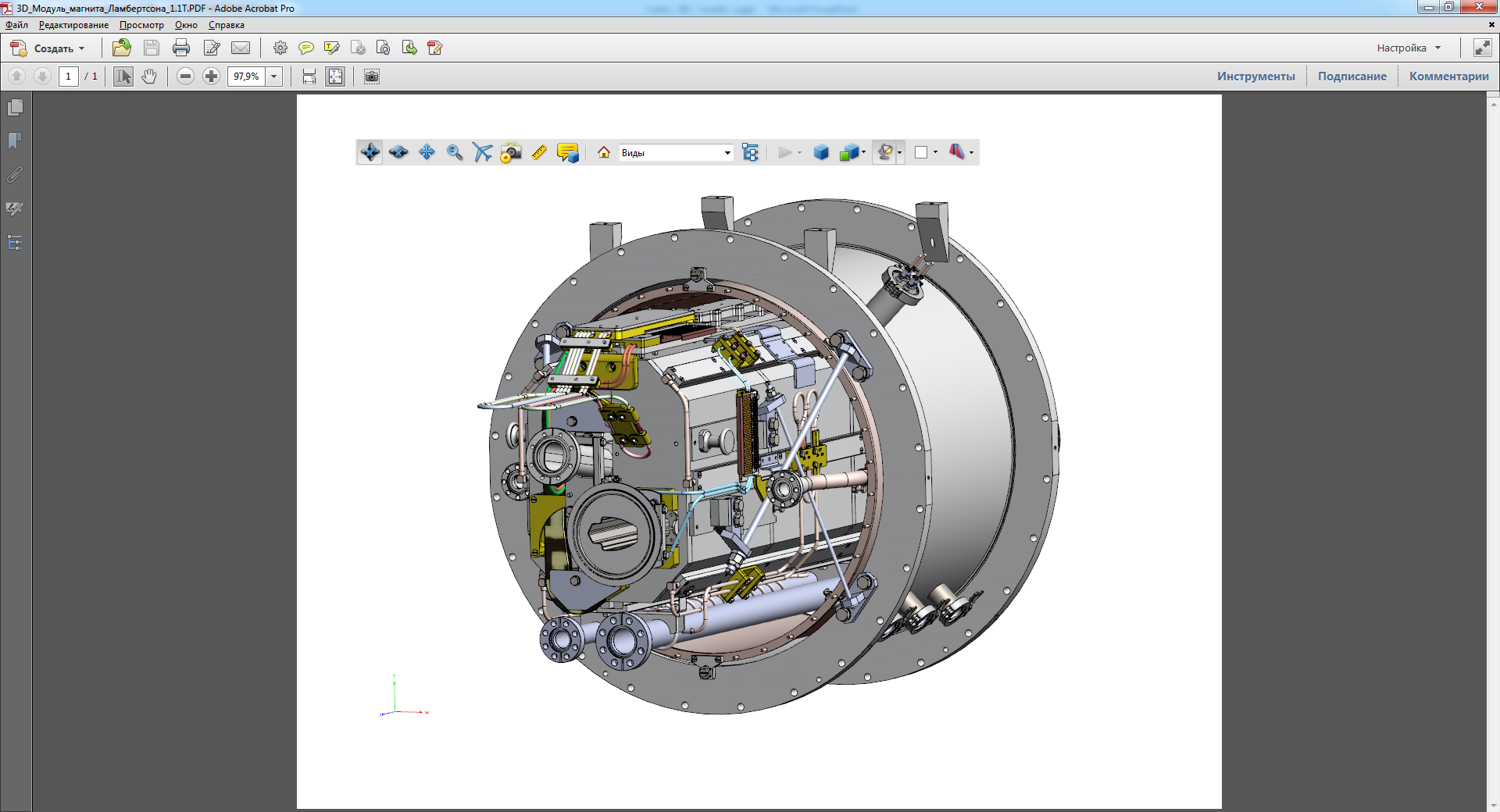 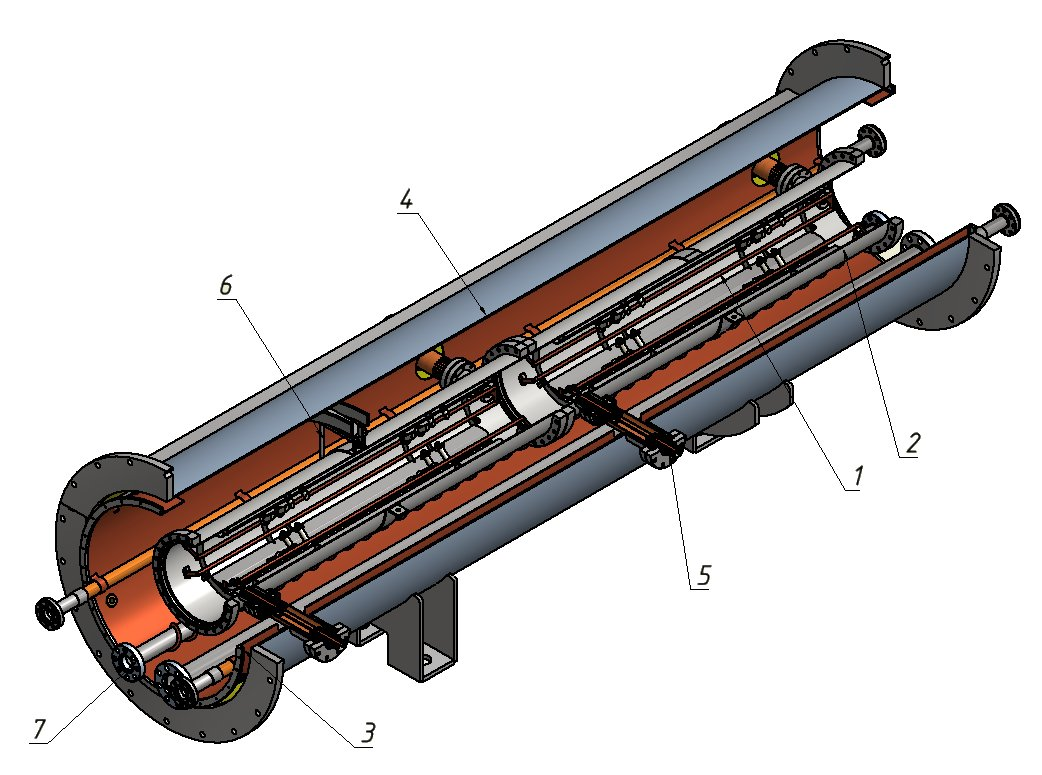 3 section kicker
LM1 
Not for start configuration
Manufacturing
LM2 
Final  stage of  redesign
Limitation of extracted beam energy by factor 1,6 (~2 GeV/u for Bi) 
Doubling of injection LM with the same design and tooling for higher current;
20
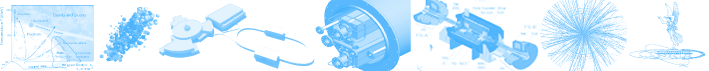 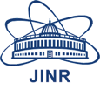 Nuclotron-Collider beam transport channel
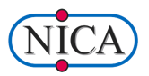 Sigma Phi
Nuclotron-Collider transfer line is under delivery and construction by Sigma Phi
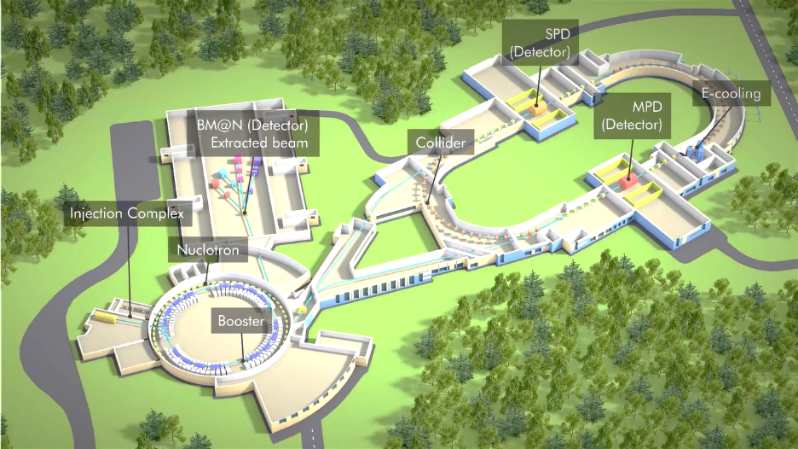 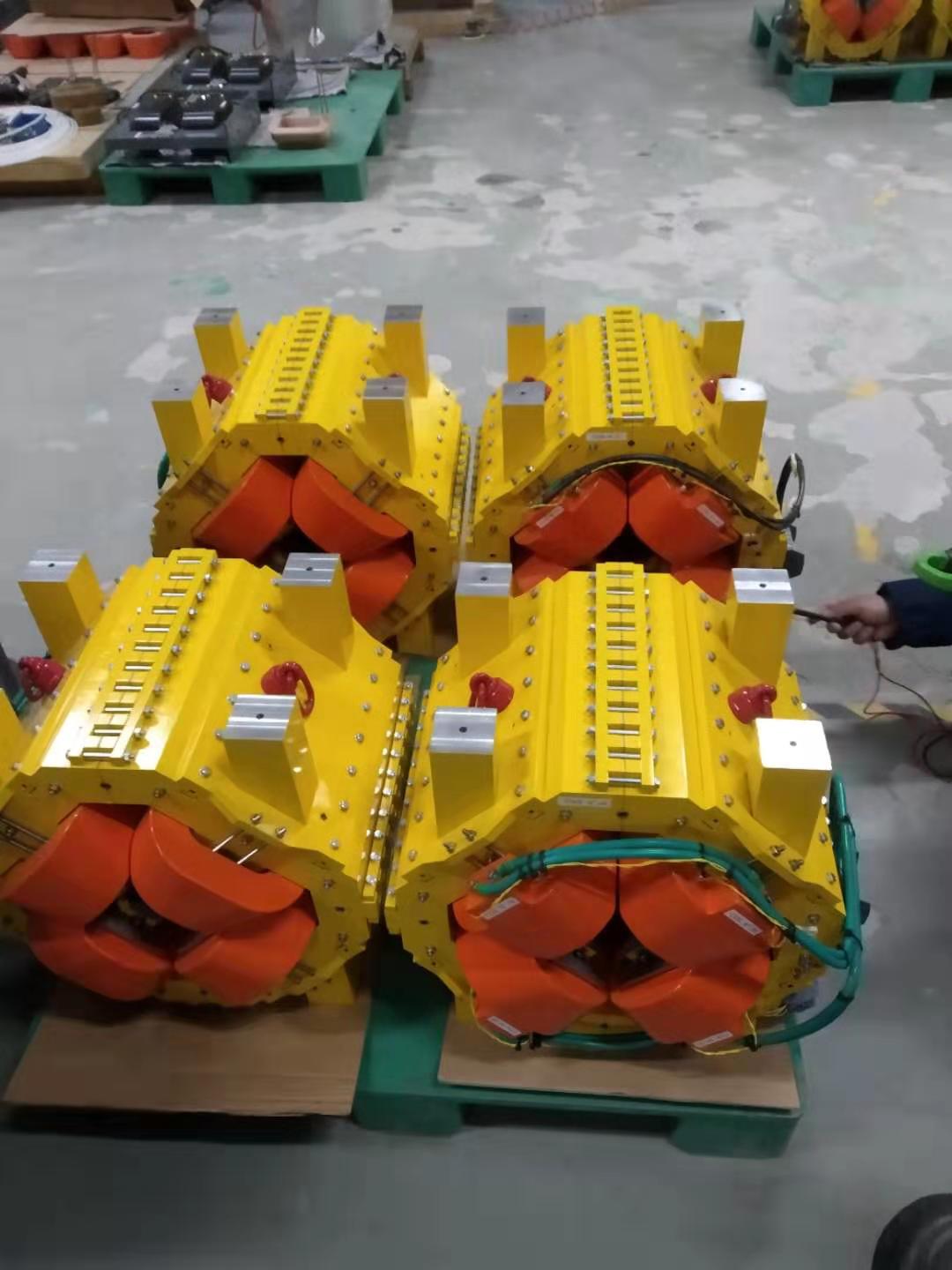 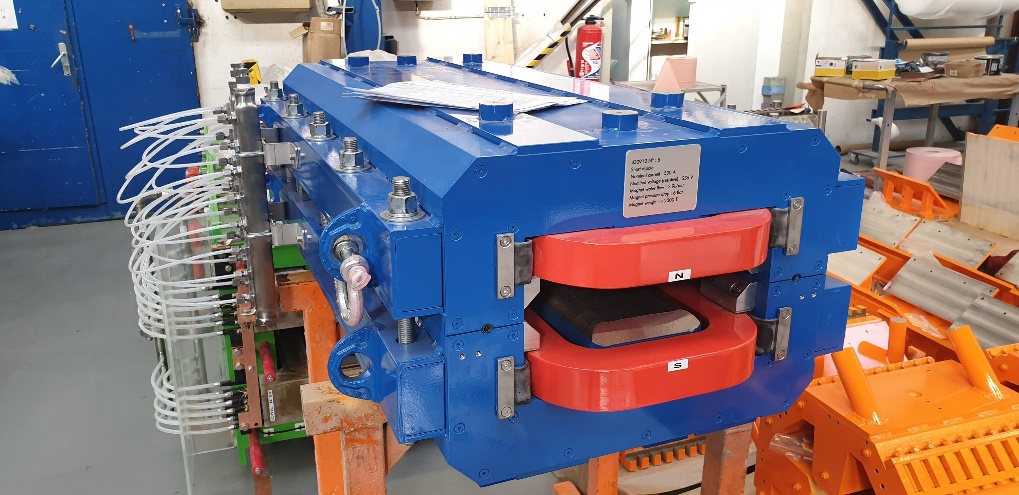 90% of magnets delivered to JINR in February  2021
January 2022	– delivery of first parts of PS, beam diagnostics, support stands.
Fabruary 2022 	– delivery of vacuum equipment.
July 2022 	– second part of power supplies, profile monitors, control system.
September 2022 	– start of commissioning of the channel equipment.
December 2022 	– commissioning of the channel with a beam.
BLOCKED
21
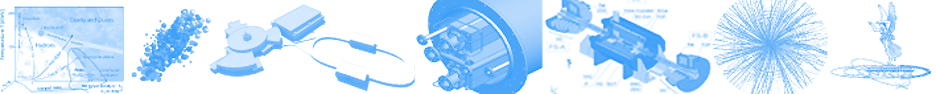 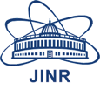 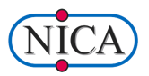 Introduction (complex NICA)

Two LINACs & ion sources

LU-20/LILAc (light & pol. ions)
HILAC (heavy ions)

The Booster ring 

The Nuclotron ring

Collider systems status
22
Collider rings
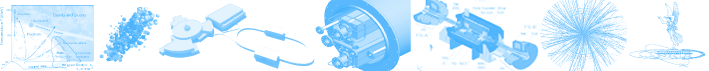 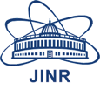 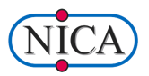 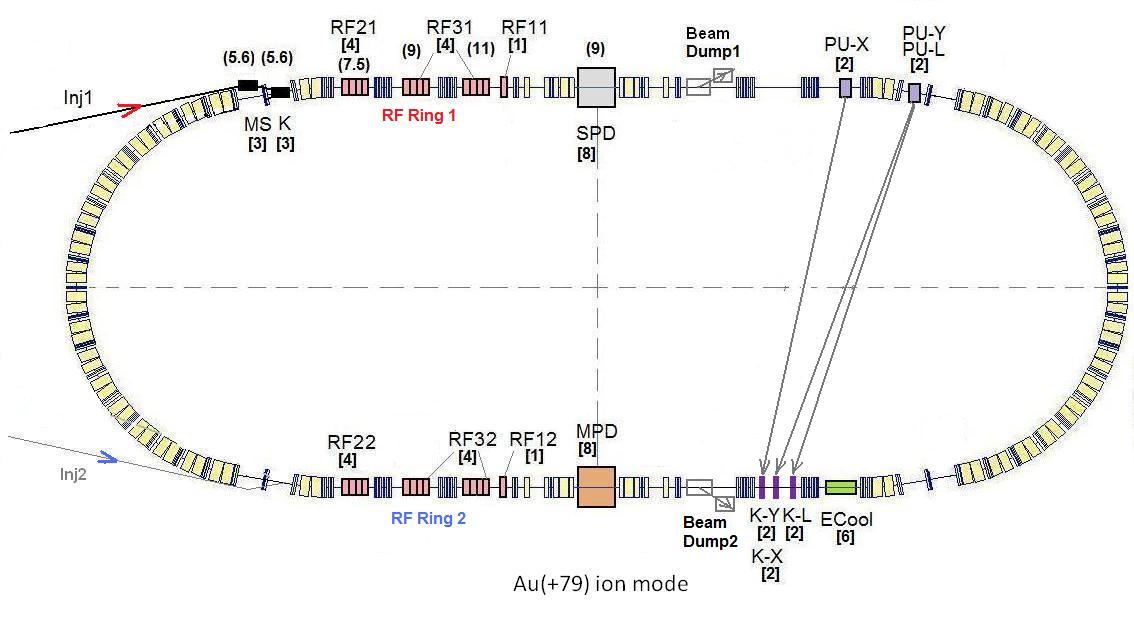 SPD
Start configuration of Collider
RF-1 (barrier voltage) for ion storage
RF-2 in a reduced version: 2 cavities per ring instead of 4 (50% of HV)
1 channel of S-cooling per ring (cooling in longitudinal space)
Basic configuration
RF-1 (barrier voltage) for ion storage
RF-2 project version = 8 cavities
RF-3 project version = 16 cavities
S-cooling (project vers.)
E-cooling
Back loop system
Result: 22 bunches of the length 2 m
 per ring that L~5E25 cm-2s-1.
Result: 22 bunches of the length 0.6m
per ring that L~1E27 cm-2s-1.
MPD
23
[Speaker Notes: The lattice design and prototyping of most collider elements are completed. The ring circumference is twice as one of the Nuclotron. For the gold beam a Luminosity at  the energy above 10 GeV per nucleon will be 10 to the 27]
Collider SC magnetic system
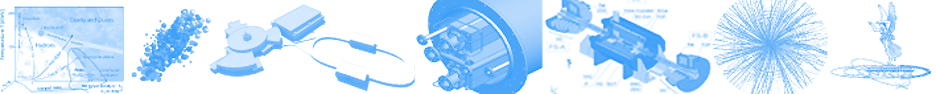 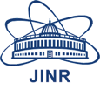 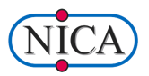 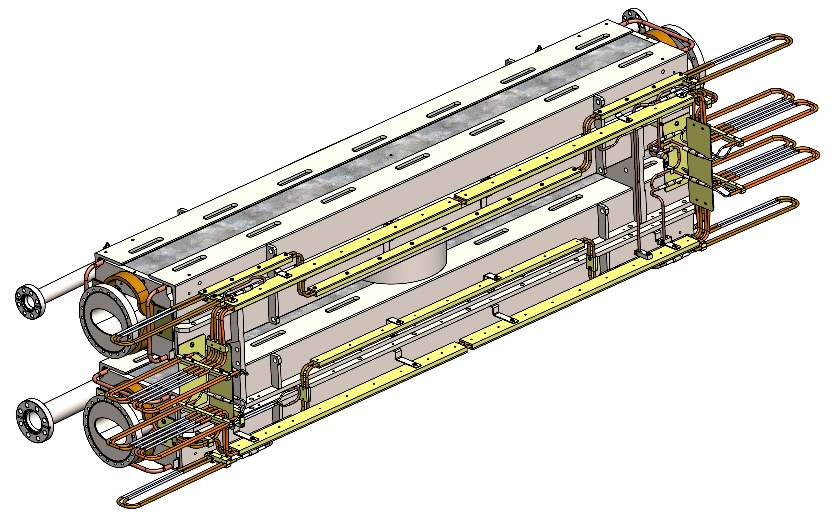 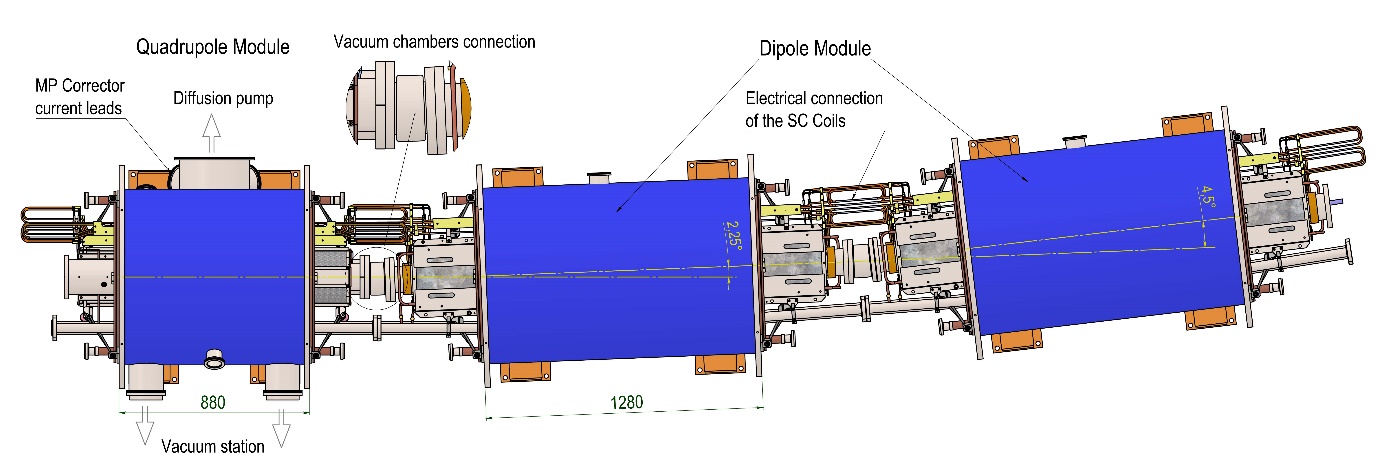 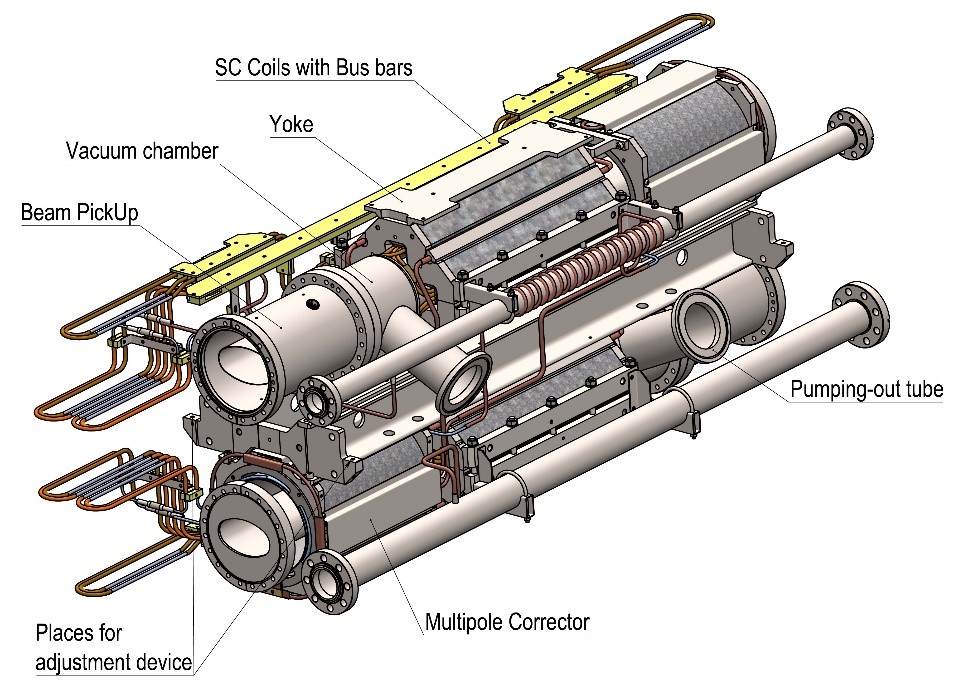 *- the magnets for the vertical movement of the beams 
**- the final focus lens.
Production of magnets and doublet lenses 2018-2023
24
Collider SC magnetic system
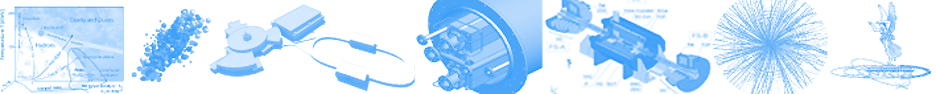 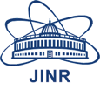 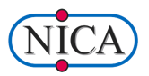 First collider magnet in the tunnel
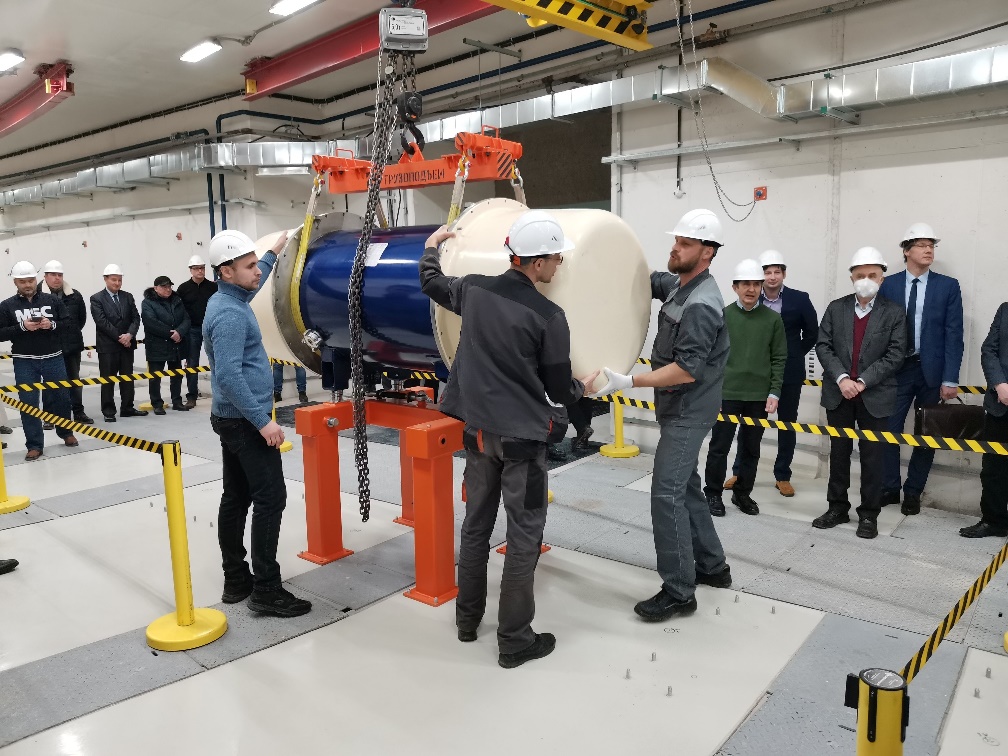 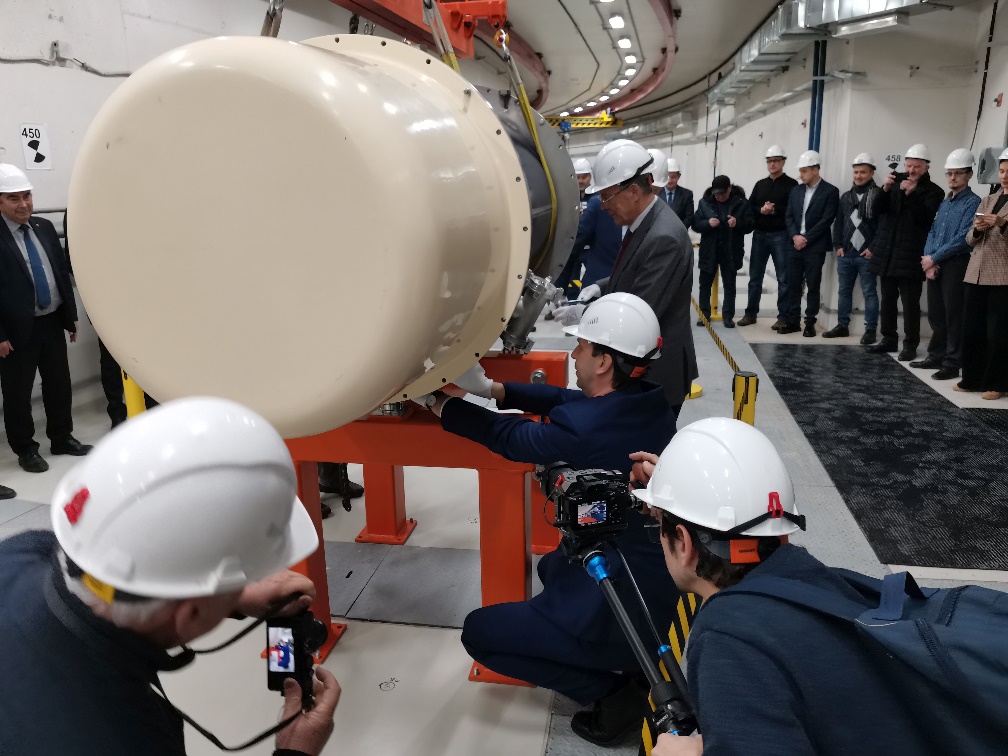 On 28 December, 2021 the first dipole magnet was installed 
in the collider tunnel
25
Collider SC magnetic system
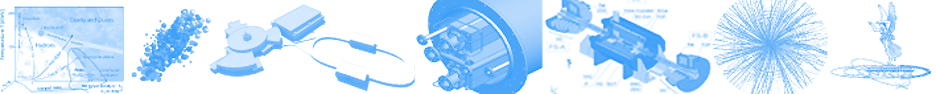 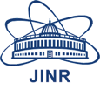 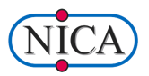 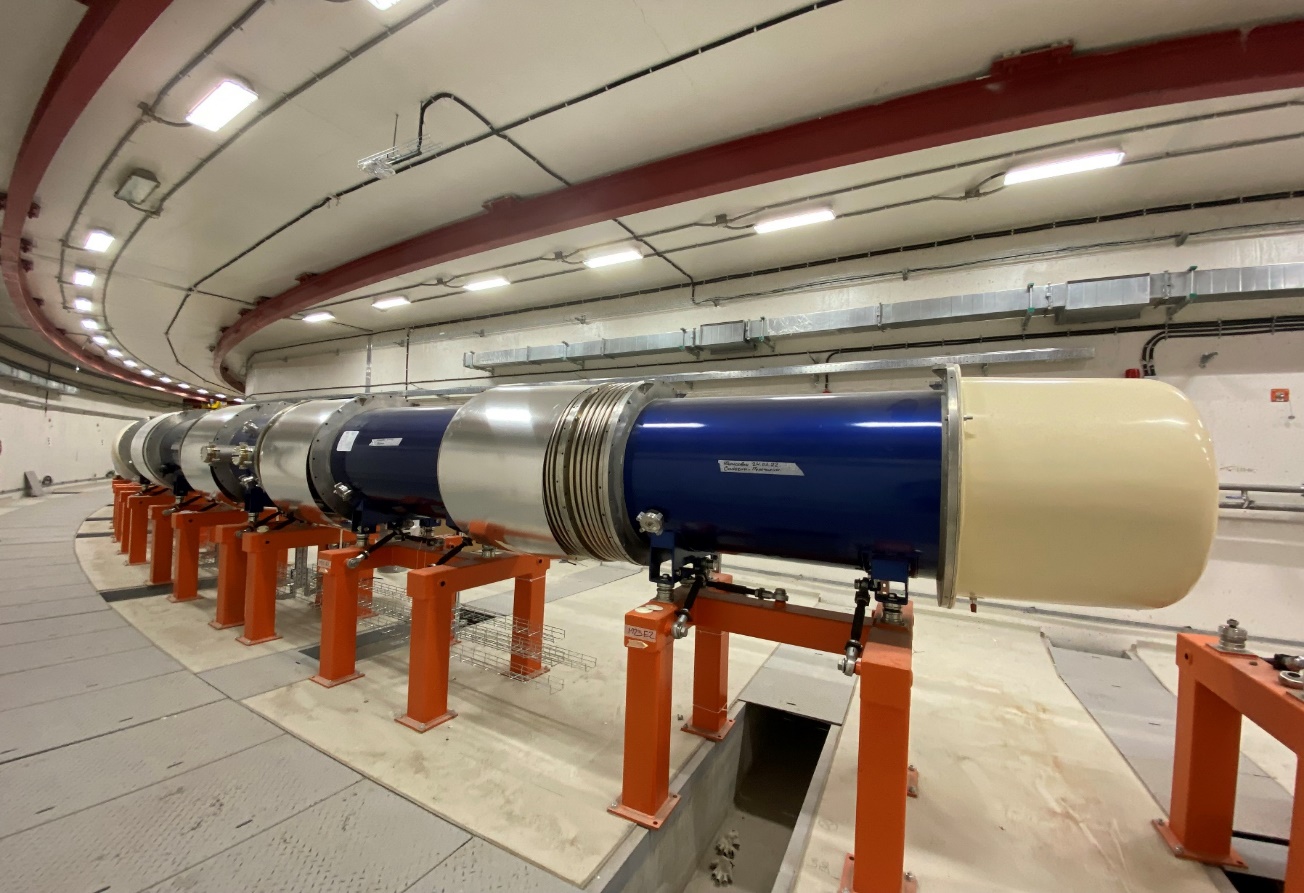 Status: 
100% dipoles are installed and aligned;
40% of quads are installed in tunnel;
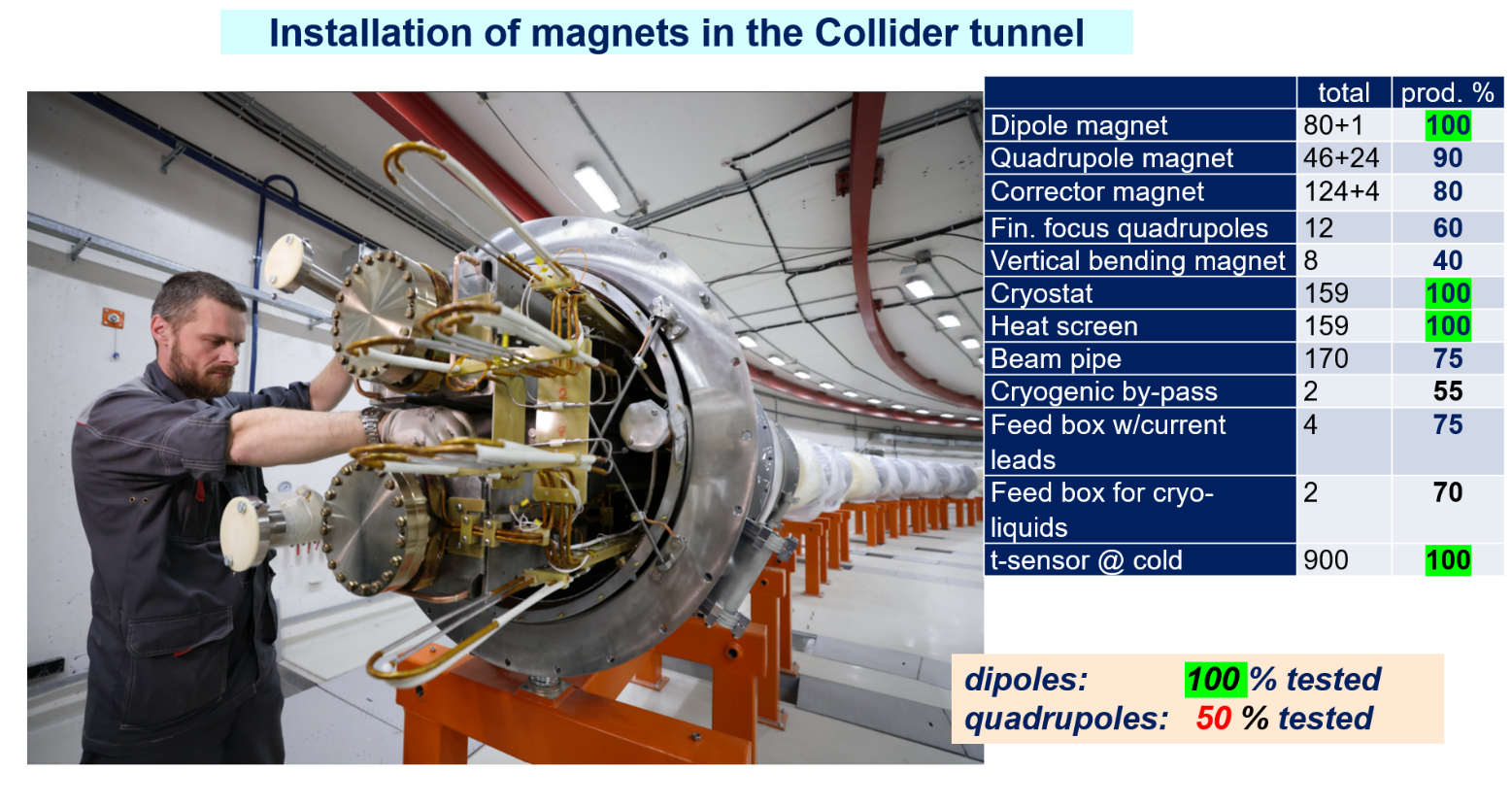 BV dipoles are under manufacturing;
Quads for straight sections are under assembling and testing;
Final focus quads are under assembling.
26
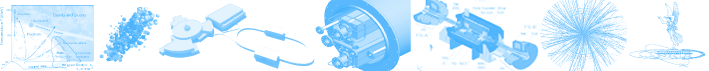 Collider power supply system
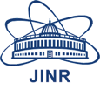 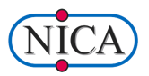 Each collider ring has its own power supply system based on 3 main current sources
2 sets of main PS for both collider rings are manufactured by NPP "LM Inverter" 
and delivered to JINR.
12 energy evacuation keys
was constructed and tested
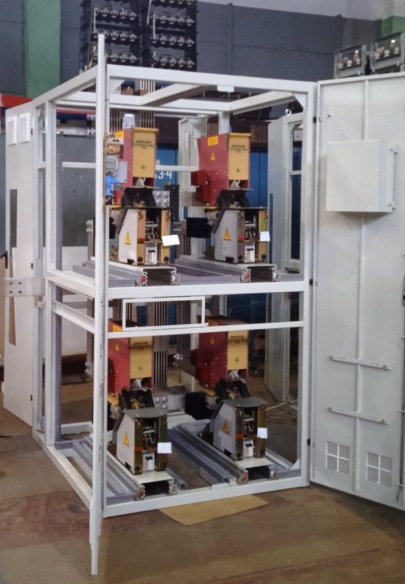 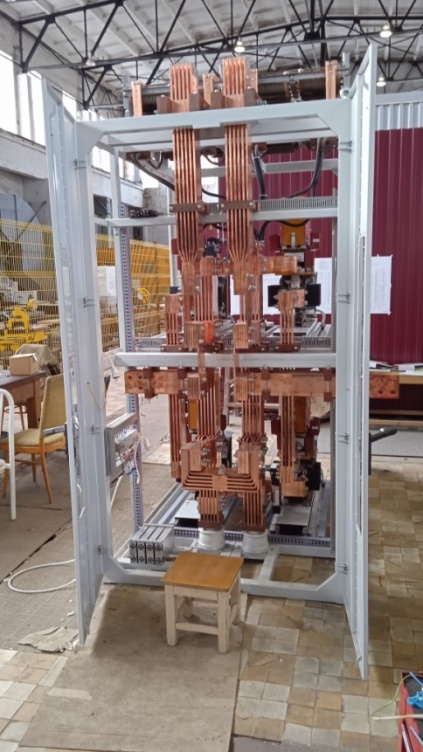 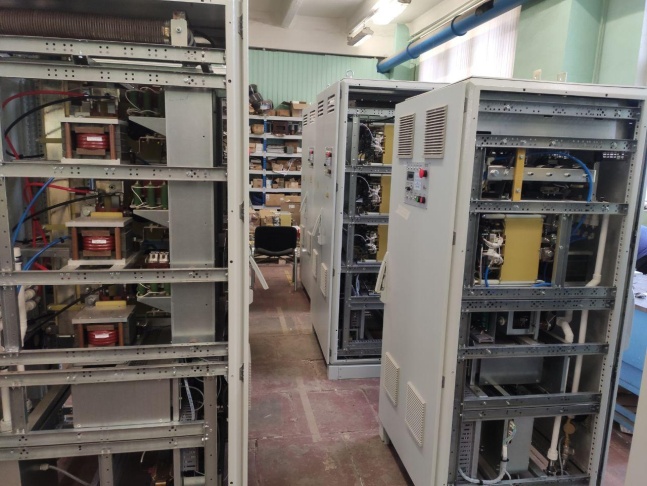 Busbars system model in b.17
68 Additional power supplies (10В х 300А)
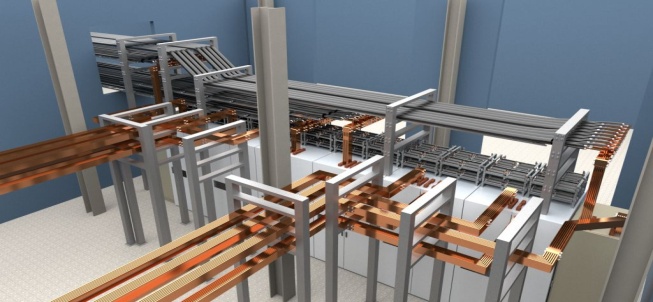 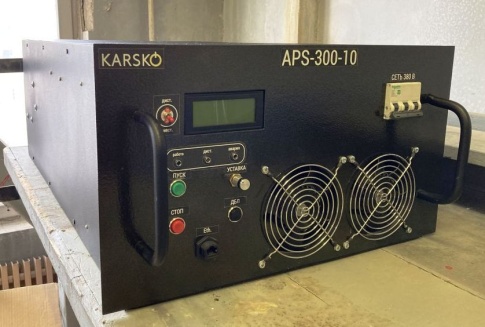 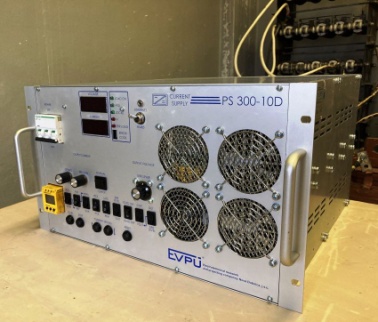 27
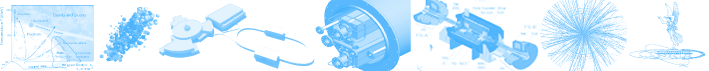 Barrier bucket RF1 and harmonic RF2-RF3 (26 units)
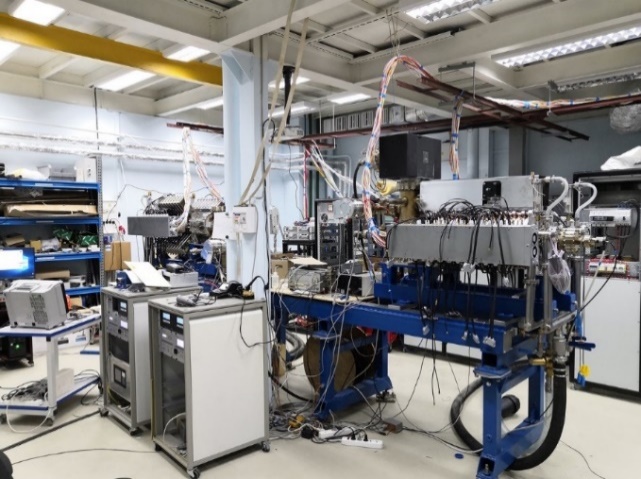 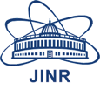 RF1 cavity in BINP
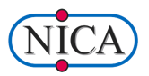 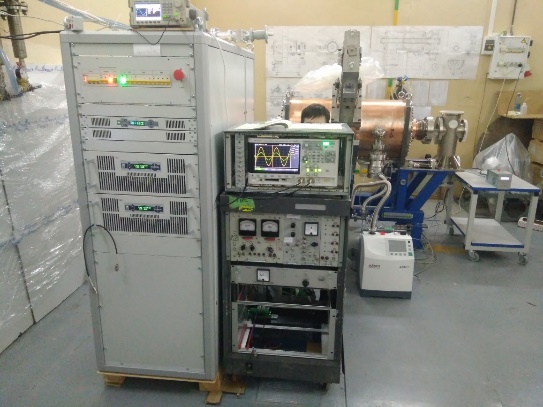 RF2 under tests BINP
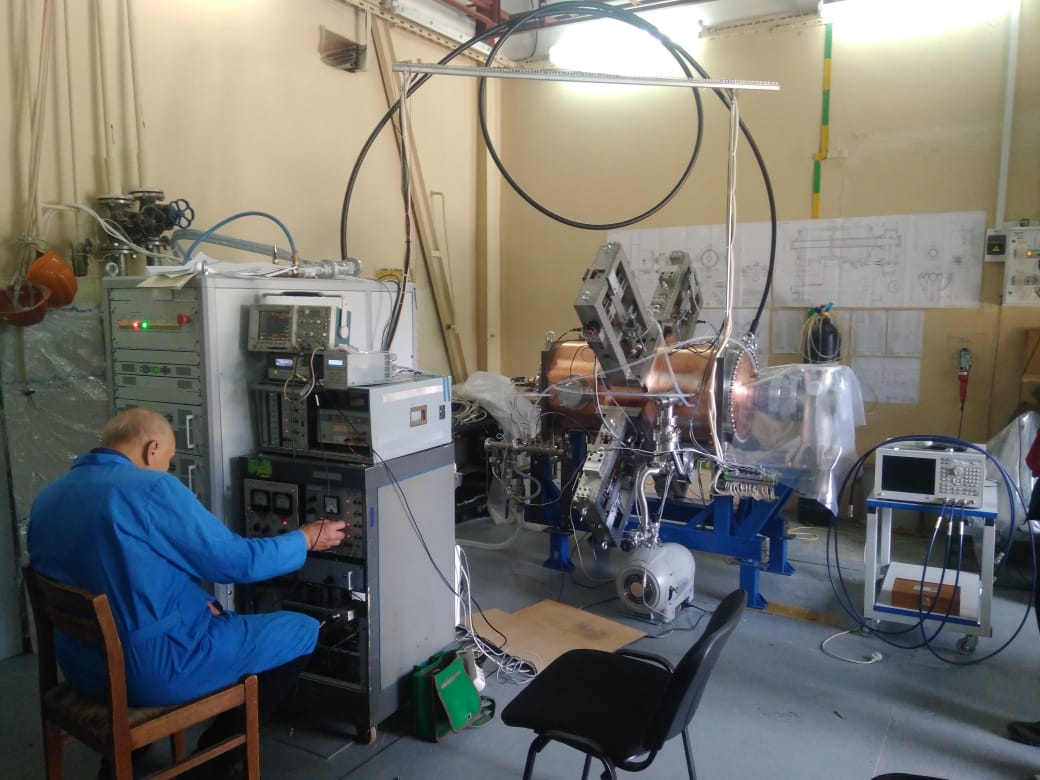 RF3 under tests BINP
Two RF1 cavities delivered to JINR in 2019
4 RF2 cavities for base configuration, passes trough vacuum tests,  installation 
in 2q of 2023
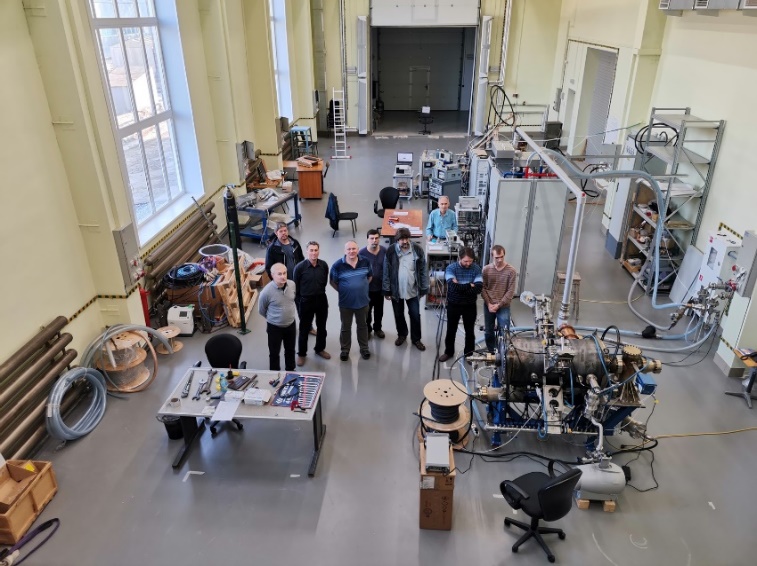 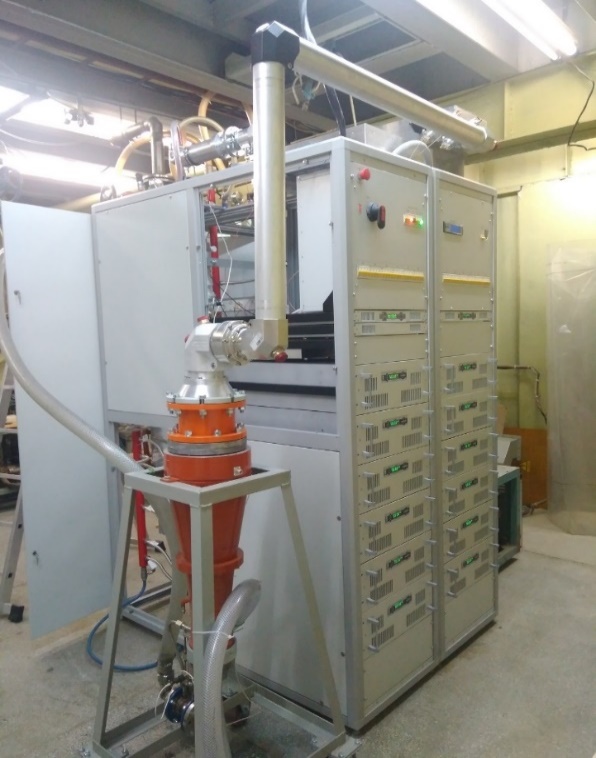 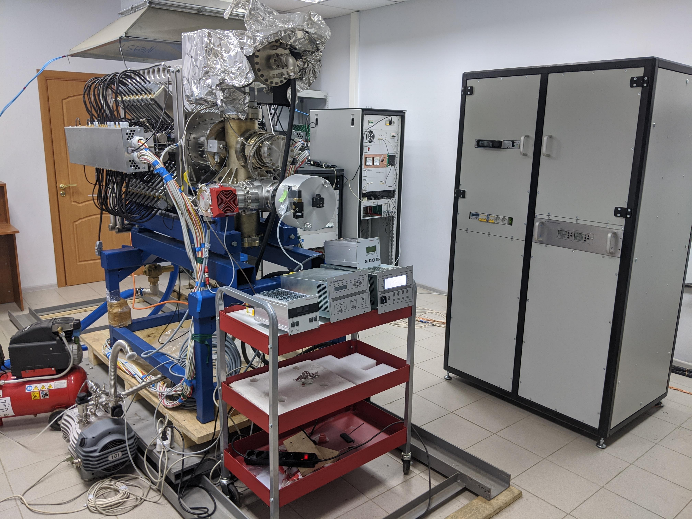 RF3 cavity in BINP
16 RF3 cavities for 
full configuration,
Shipment - end of 2023, 
beam tests – 2024
RF1 cavity in JINR
RF2 cavity in JINR
28
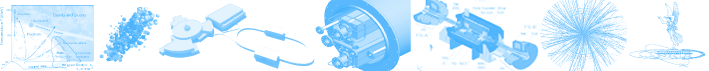 Electron Cooling System
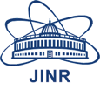 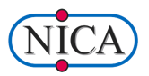 Contract with BINP
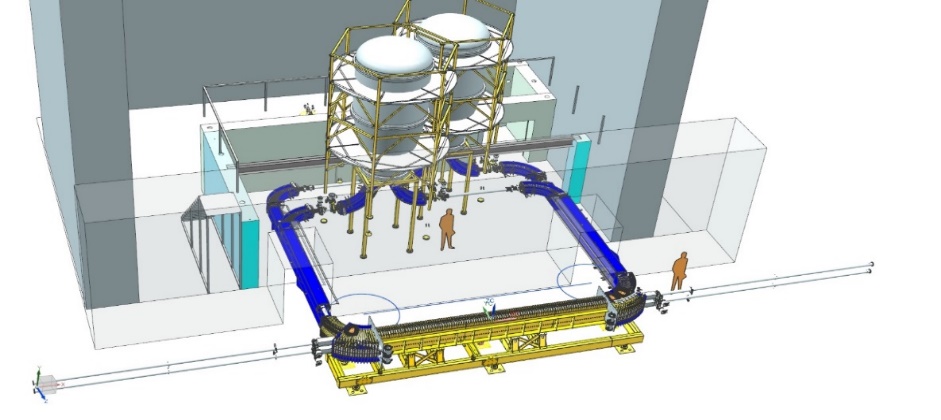 Main parts of the E-Cooler delivered to JINR and stored in SPD hall.
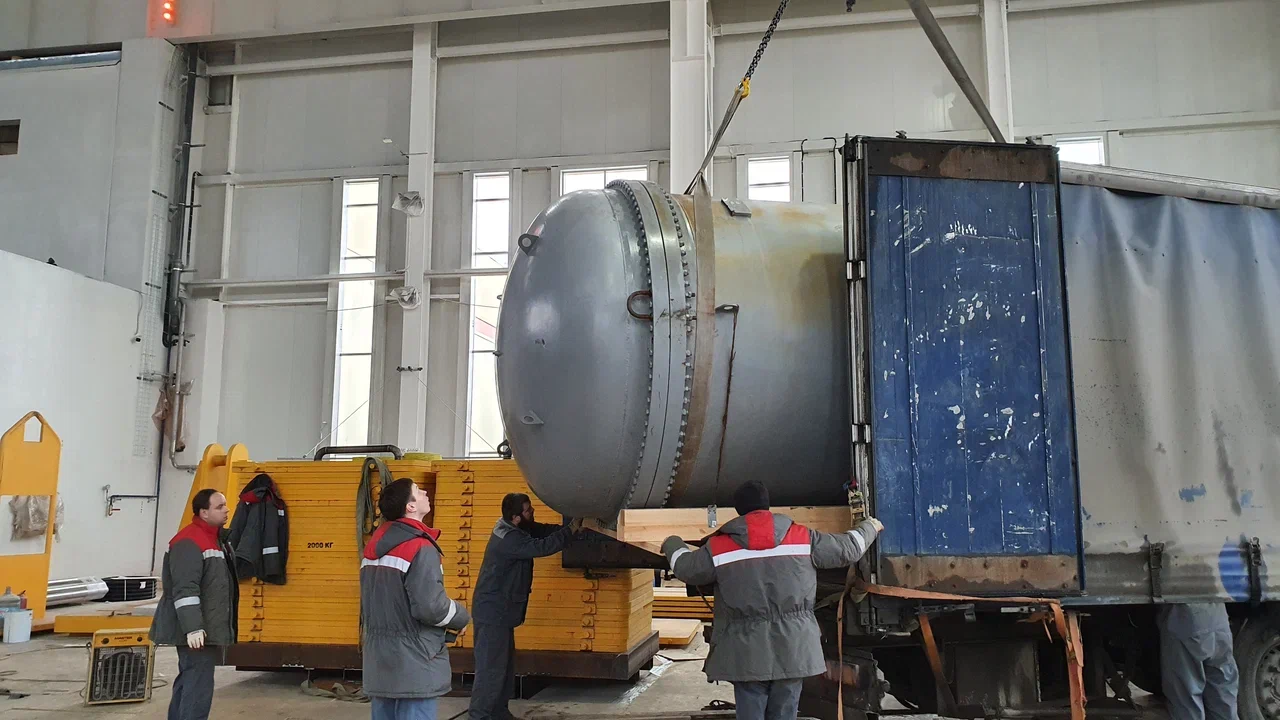 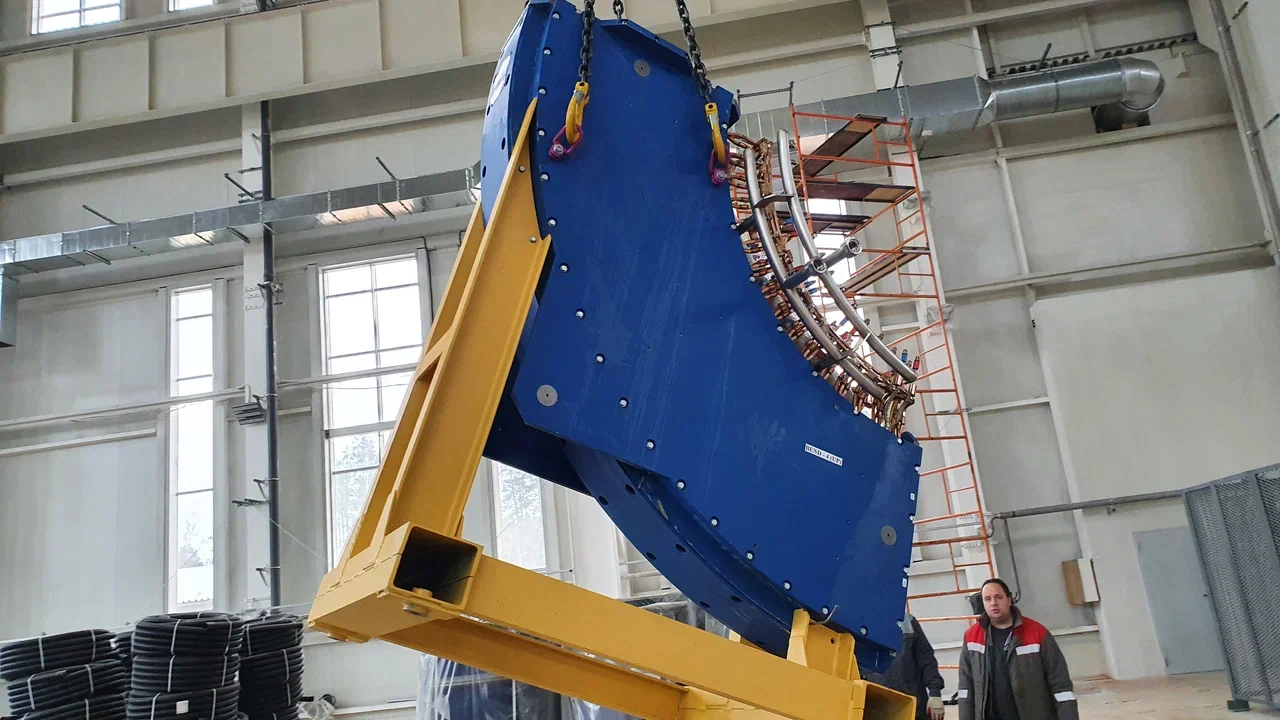 Beginning of mounting – Sumer 2023   First beam tests – Autumn 2023
29
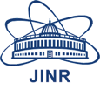 Synchronization and LLRF system
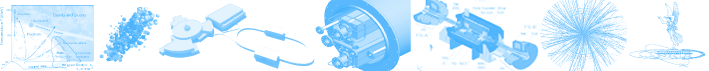 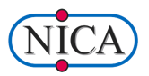 COZYLAB
Synchronization: 317+31+91 channels.      LLRF: 30 channels
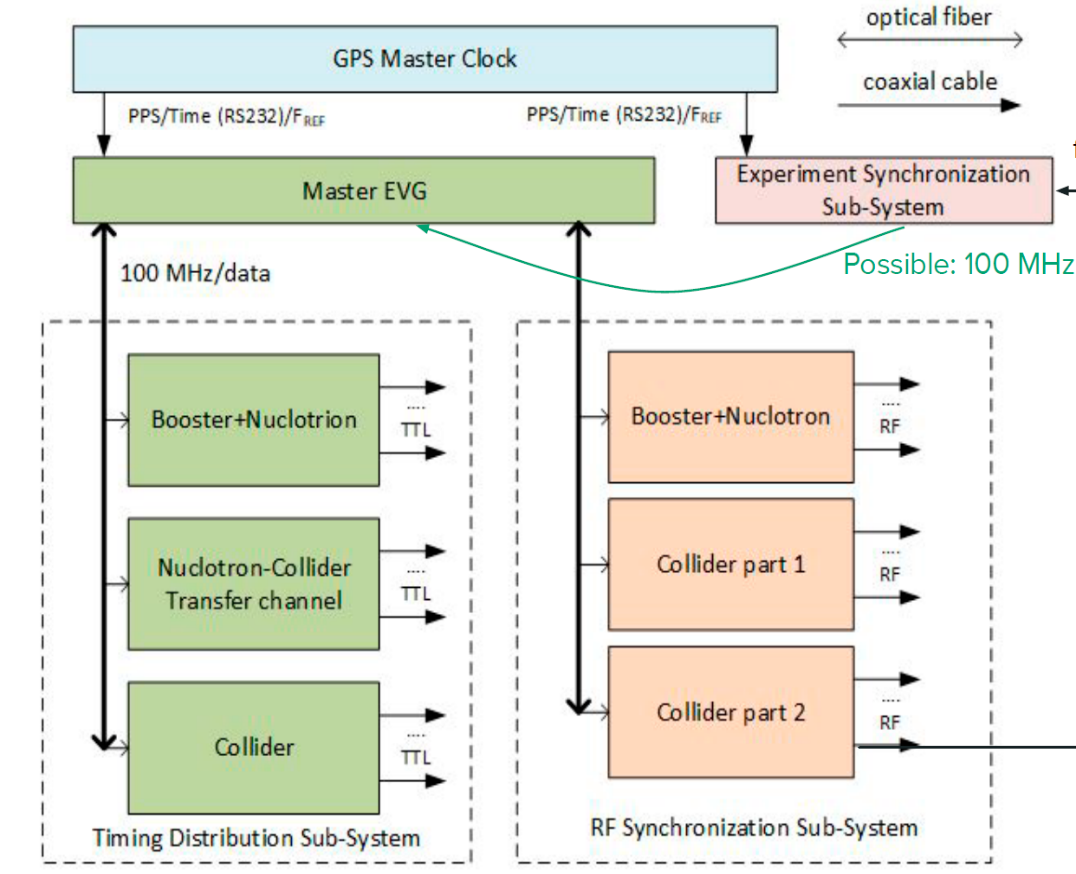 Start of Contract with COSY Lab – November 2021 
Synchronization and LLRF of Booster and Nuclotron – December 2022
Mounting and testing of NICA synchronization and  LLRF –   October 2023
30
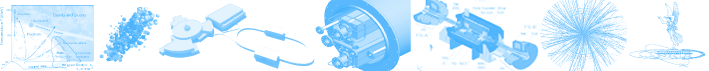 Preliminary program of the first technological collider run (2023/2024)
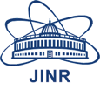 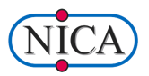 -    Insulating volume and beam pipe vacuum tests (leakage tests)
Test of cryogenic system
Start tuning of the collider main control system
Test of the main power supply and cycle control system on equivalent load
Commissioning of thermometry system (more then 2000 sensors)
Cooling of the rings (arc to arc separately)
Commissioning of quench detection system (more then 600 detectors)
Commissioning of energy evacuation system 
Test of the main power supply on superconducting load 
Increasing of main magnetic field & SC magnetic system training
31
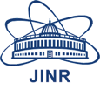 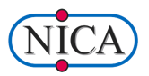 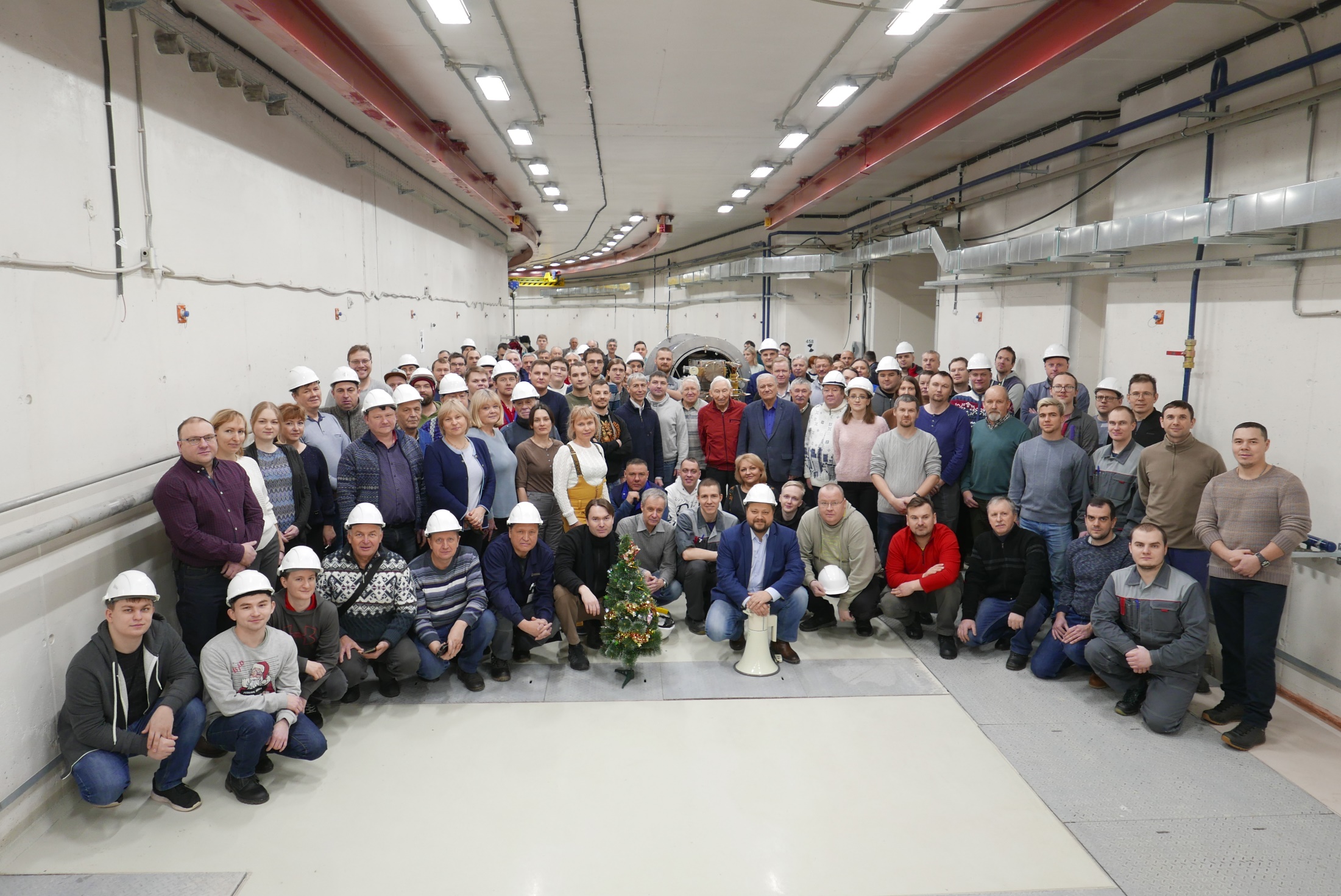 Thank you for attention
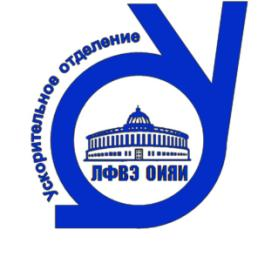 32